Pathways and retention times to a biologically productive canyon on the West Antarctic Peninsula
Nicole Couto1, Josh Kohut2, Oscar Schofield2, Michael Dinniman3, Jennifer Graham3

1Scripps Institution of Oceanography, La Jolla, CA
2Rutgers University, New Brunswick, NJ
3Old Dominion University, Norfolk, VA
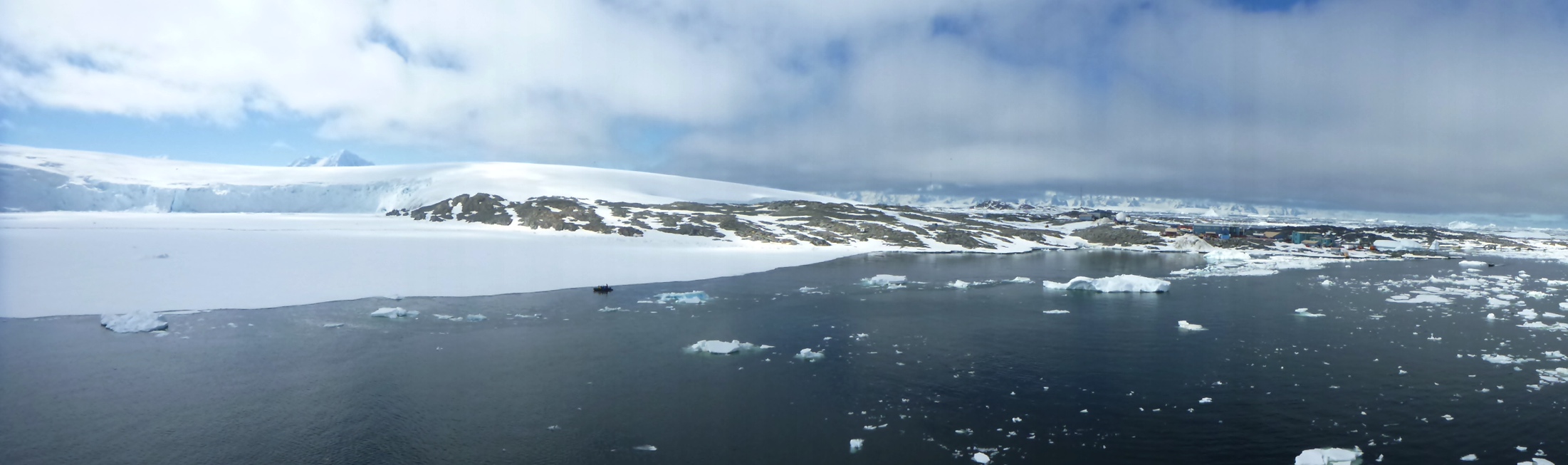 OCEANS'17 MTS/IEEE Anchorage
20 September 2017
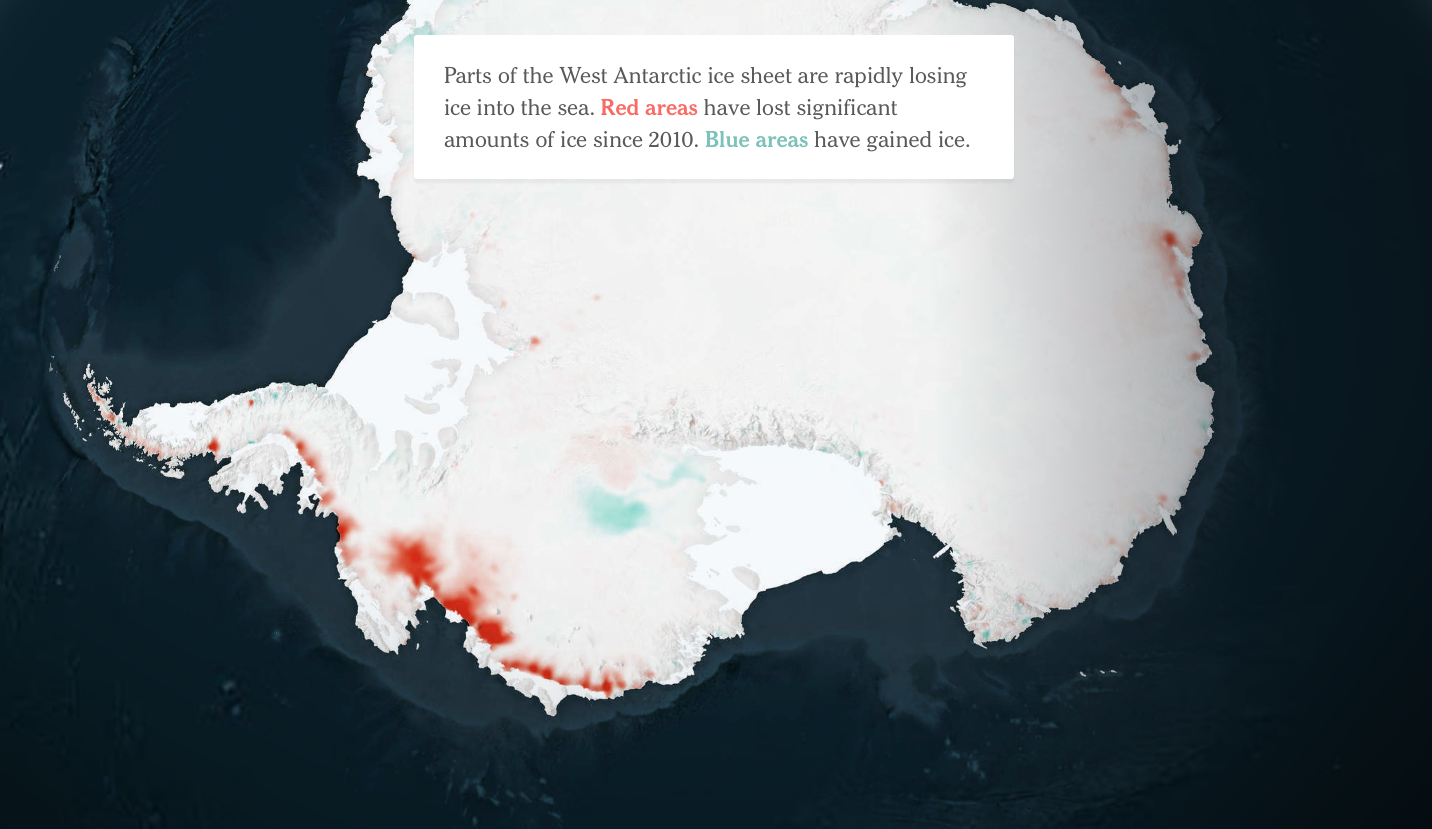 The New York Times: Antarctic Dispatches
[Speaker Notes: One of fastest warming regions of the planet. During winter, THE fastest warming region. “Average annual temperatures have risen nearly 5 degrees F since 1950 and winters have warmed 9 degrees. Sea ice now forms 4 months a year instead of 7.” 
 Glaciers retreating. Sea ice retreating. Ice-dependent ecosystem – krill, Adelie, minke whales. This is why we care about this region.]
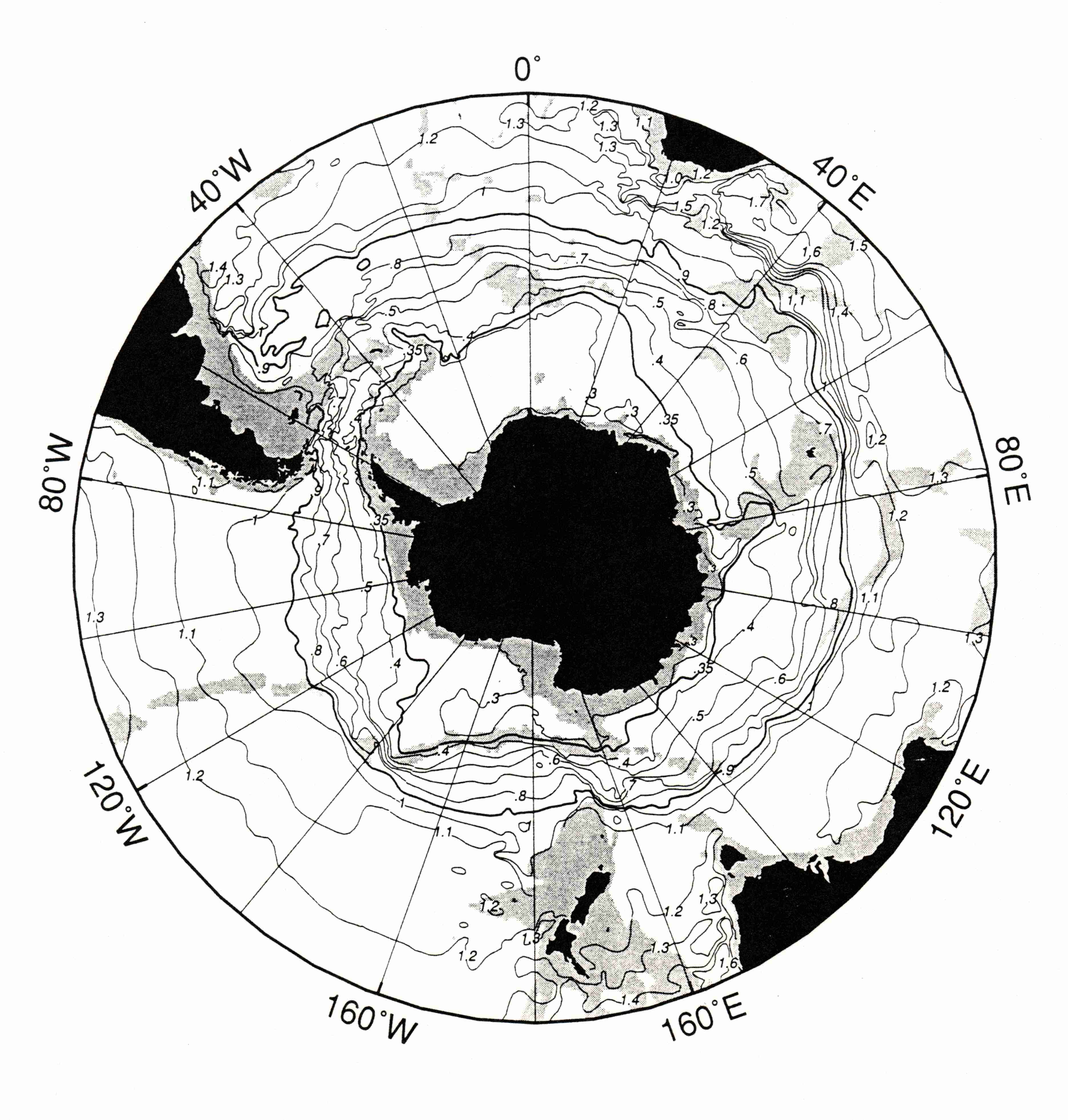 Where is the heat coming from?
ACC
UCDW
Continental
shelf
[Speaker Notes: Mar- tinson et al. (2008; hereafter MSISV08) using LTER data through 2004, show that on the WAP continental shelf, the heat content of the sub-surface water column (a 3 water mass mixture dominated by UCDW) has increased. Webb (2011) documents a 50-year warming of UCDW in the ACC as it flows past western Antarctica.]
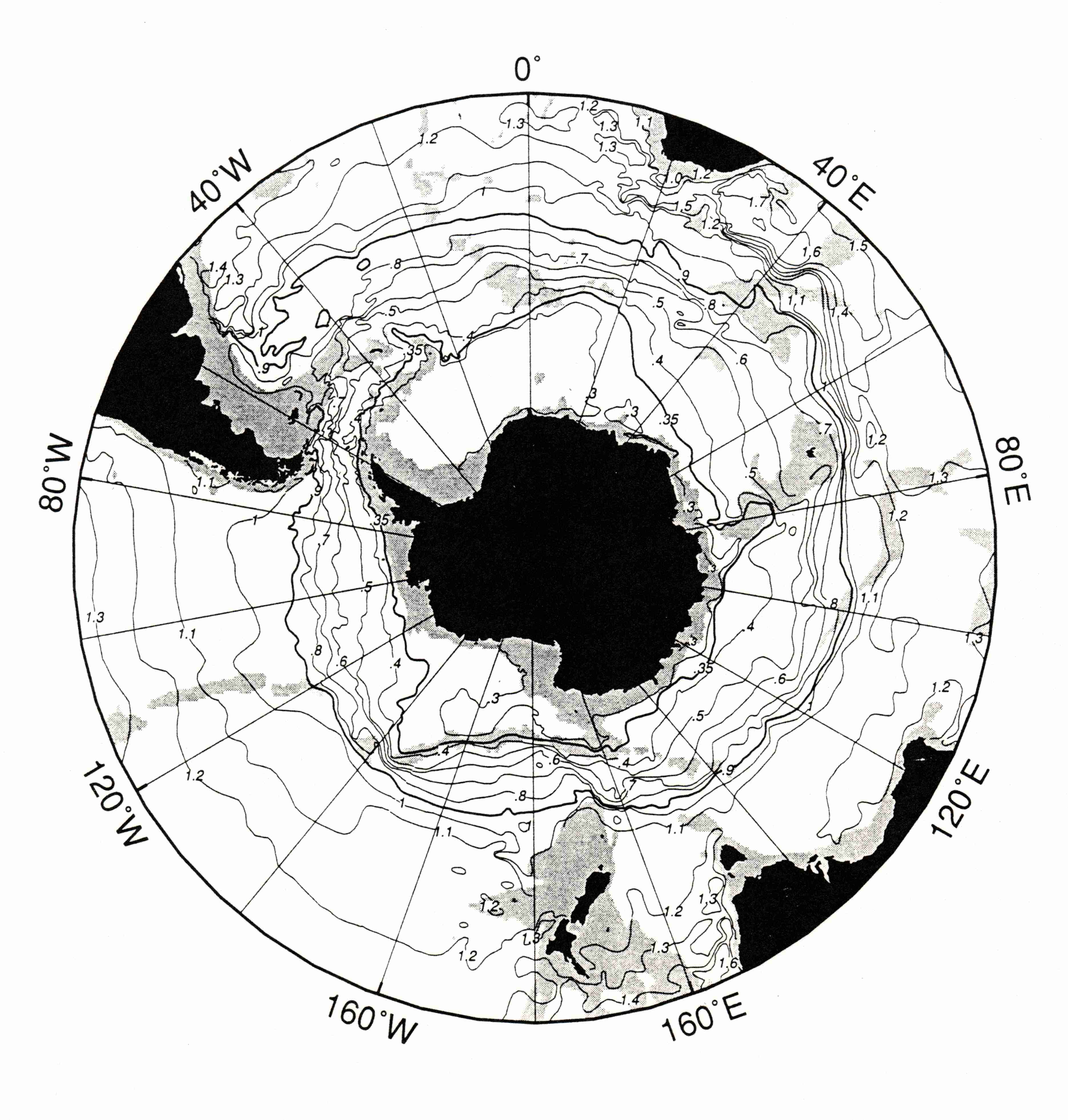 Where is the heat coming from?
ACC
Warming of the ocean’s deep water masses

Intensification and poleward shifting of the circumpolar winds
[Speaker Notes: Mar- tinson et al. (2008; hereafter MSISV08) using LTER data through 2004, show that on the WAP continental shelf, the heat content of the sub-surface water column (a 3 water mass mixture dominated by UCDW) has increased. Webb (2011) documents a 50-year warming of UCDW in the ACC as it flows past western Antarctica.]
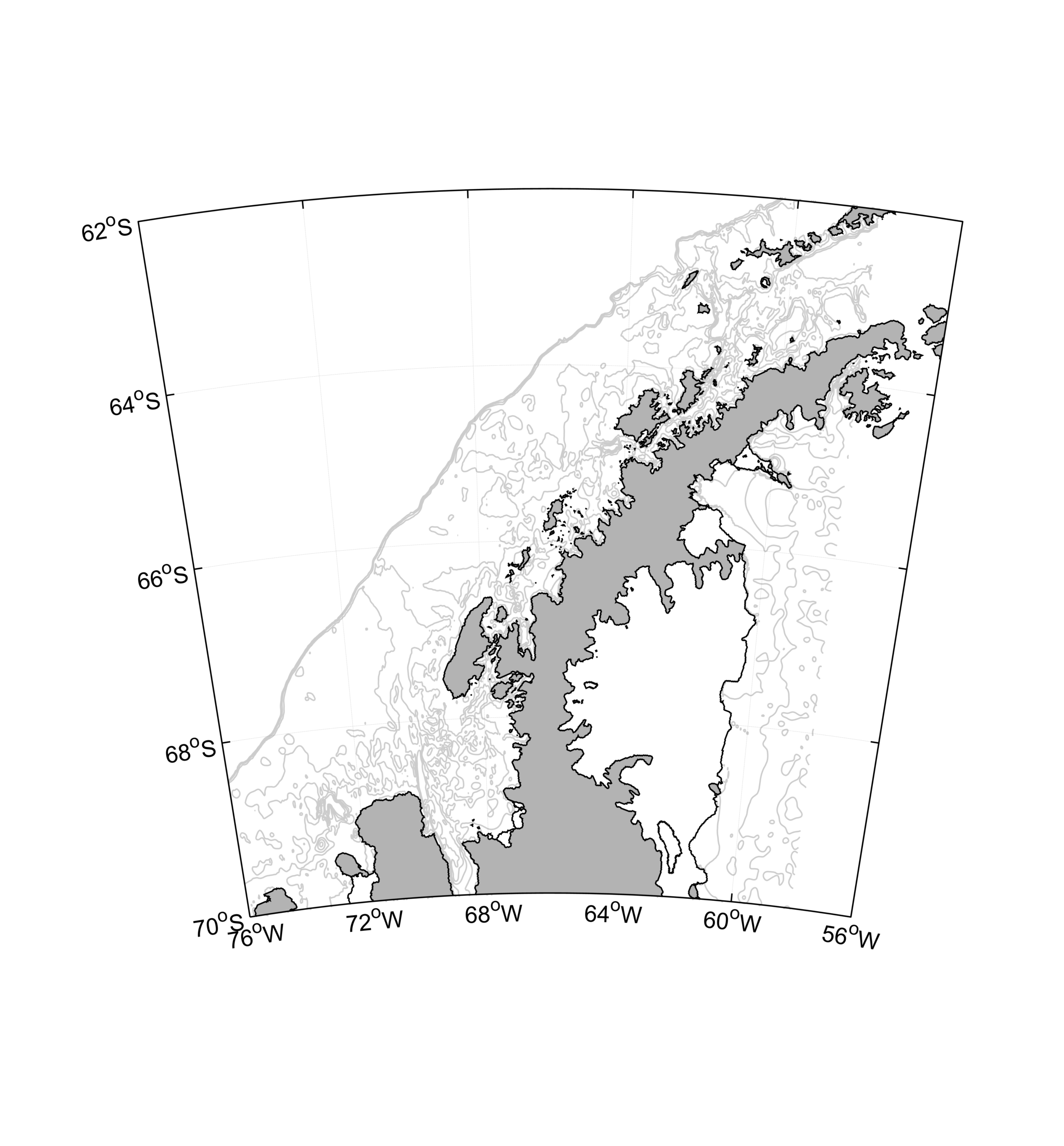 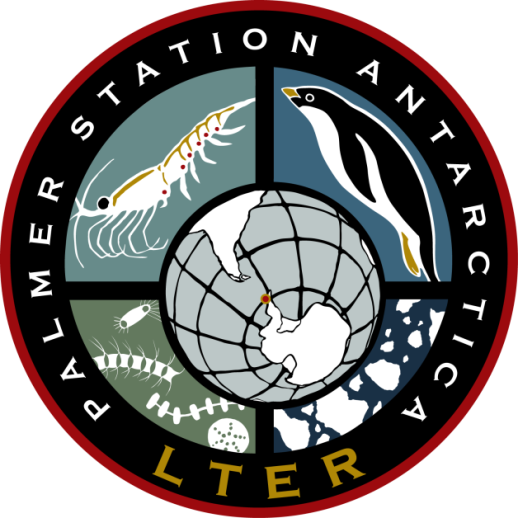 Palmer Deep
Antarctic Circumpolar Current
Palmer Deep is a “biological hotspot”

Productivity has been linked to upwelling of warm water
Ducklow 2007, Schofield 2013
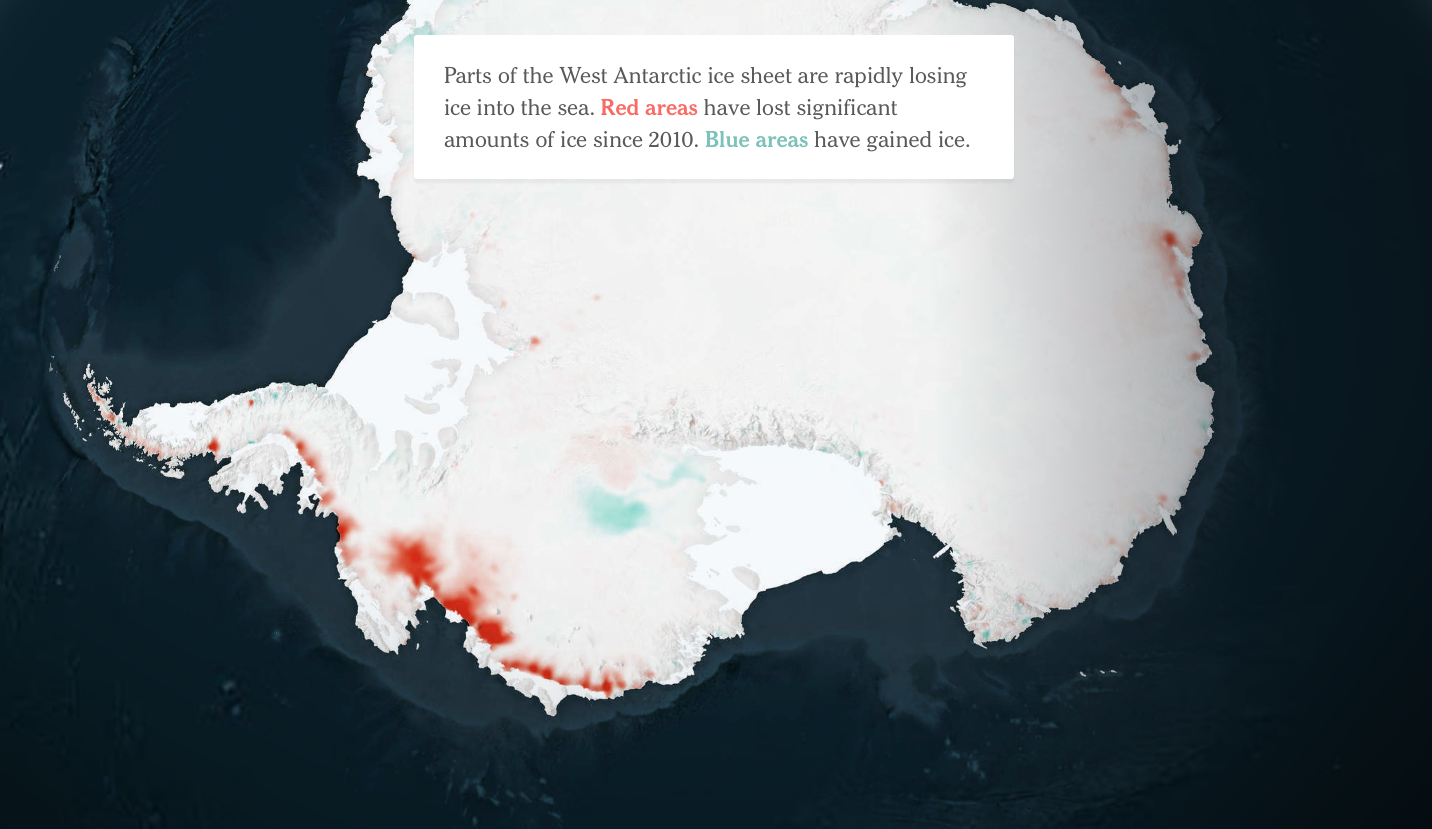 What are the primary pathways to Palmer Deep?

What is the retention time of Palmer Deep?
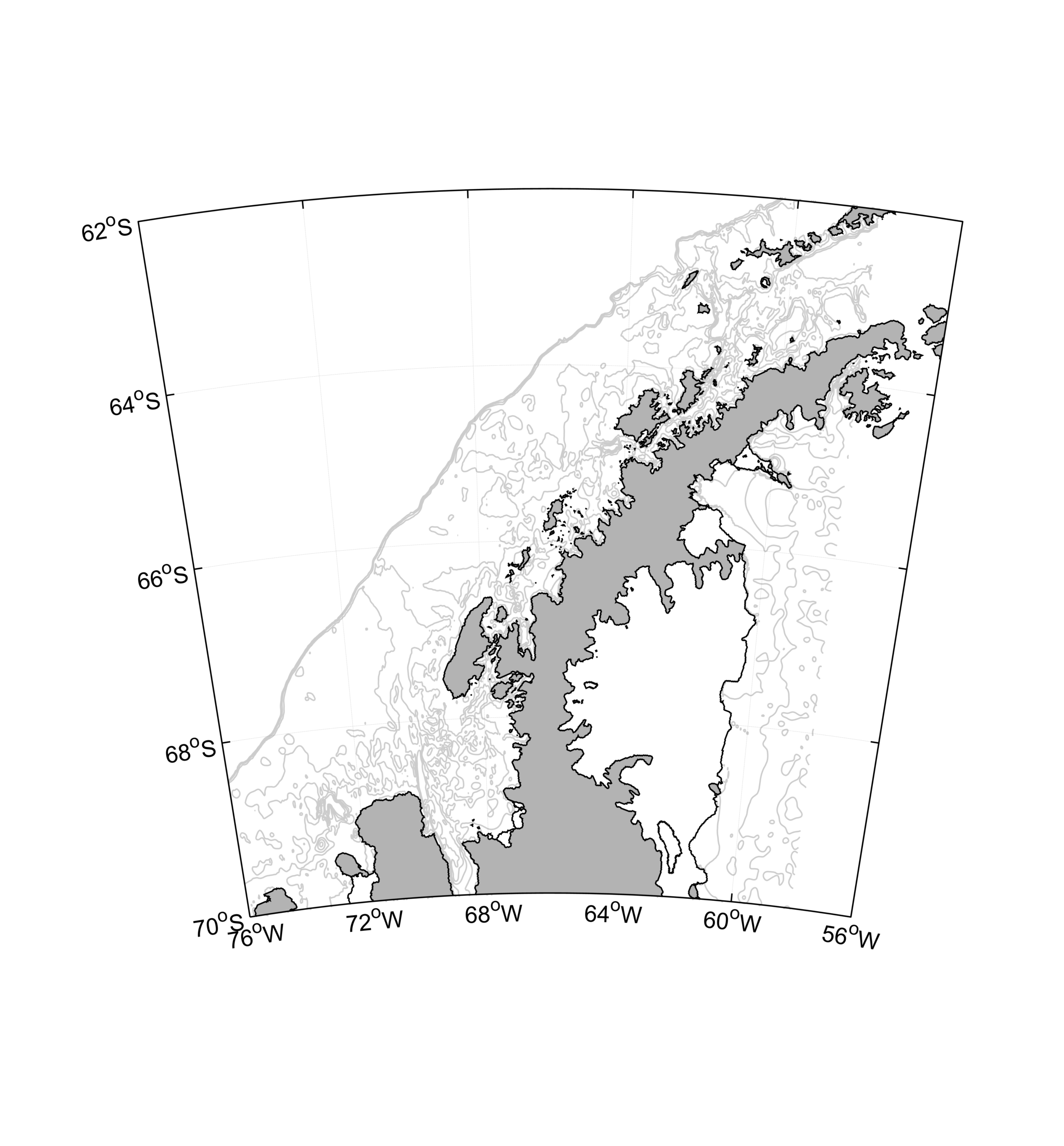 Circulation on the WAP
Antarctic Circumpolar Current
Weddell 
Sea
Hoffman 1996, Savidge and Amft 2009
[Speaker Notes: Talk about southward coastal current]
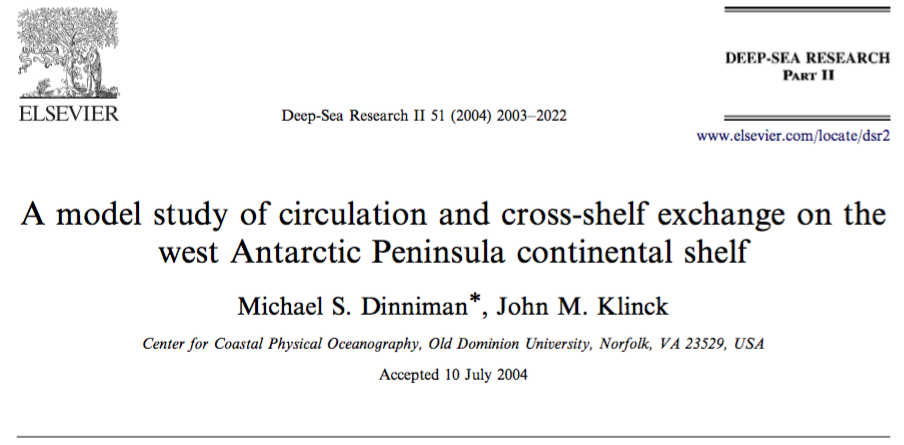 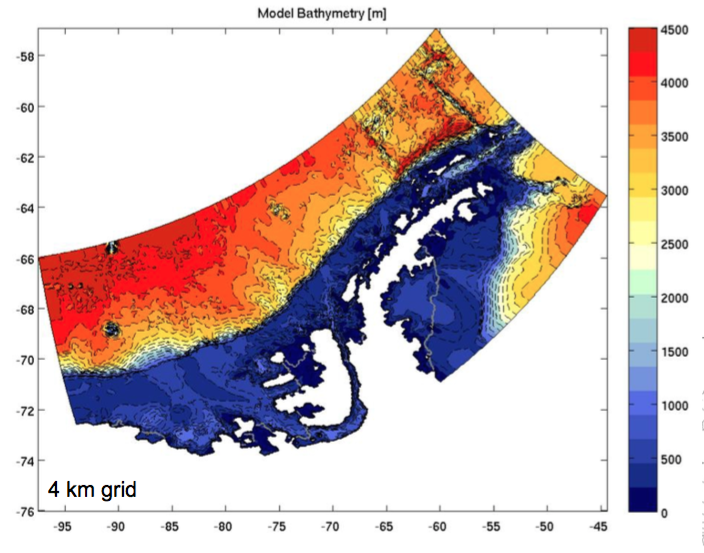 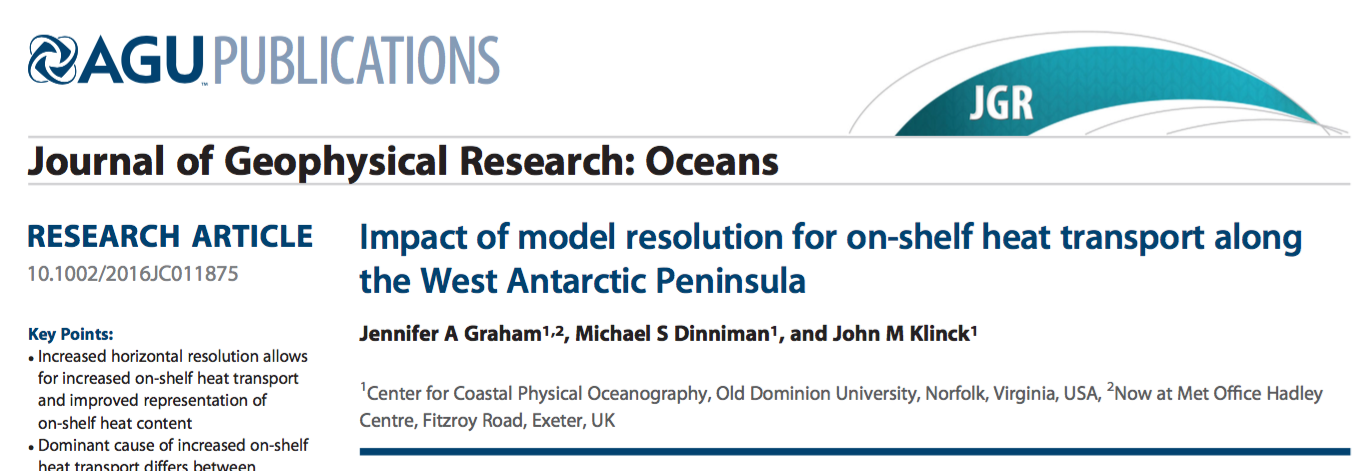 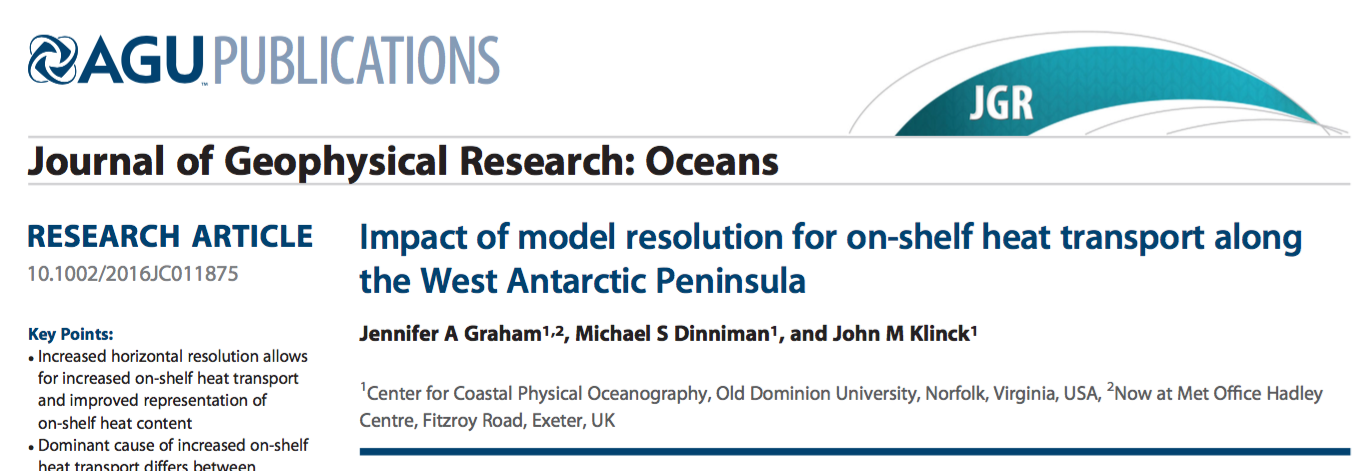 ROMS: Regional Ocean Modeling System

Grids produced at 4 km resolution using Bedmap2
High resolution and accurate bathymetry required to reproduce cross-shelf transfer.


Terrain following coordinates
24 levels, with resolution increased at both surface and bottom


Sea ice mechanics and thermodynamics.

Ice shelf cavity thermodynamics

Open boundaries and atmospheric forcing

No tides
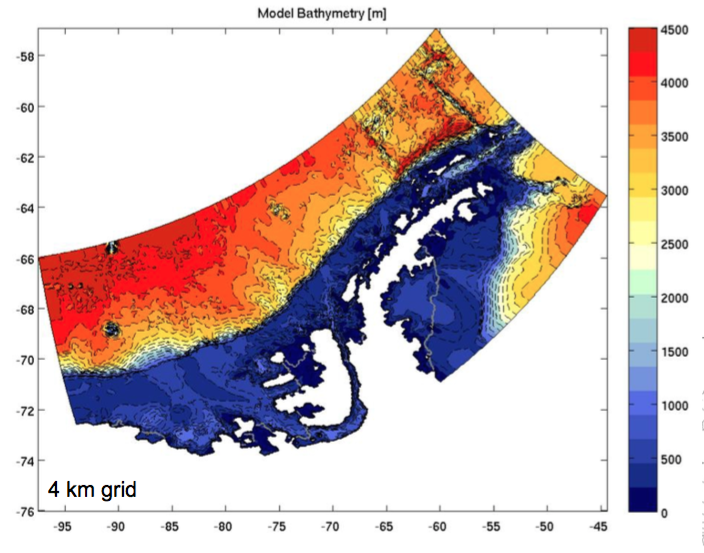 [Speaker Notes: The model does not include tides so the output represents processes forced by mechanisms occurring at longer than daily time scales.]
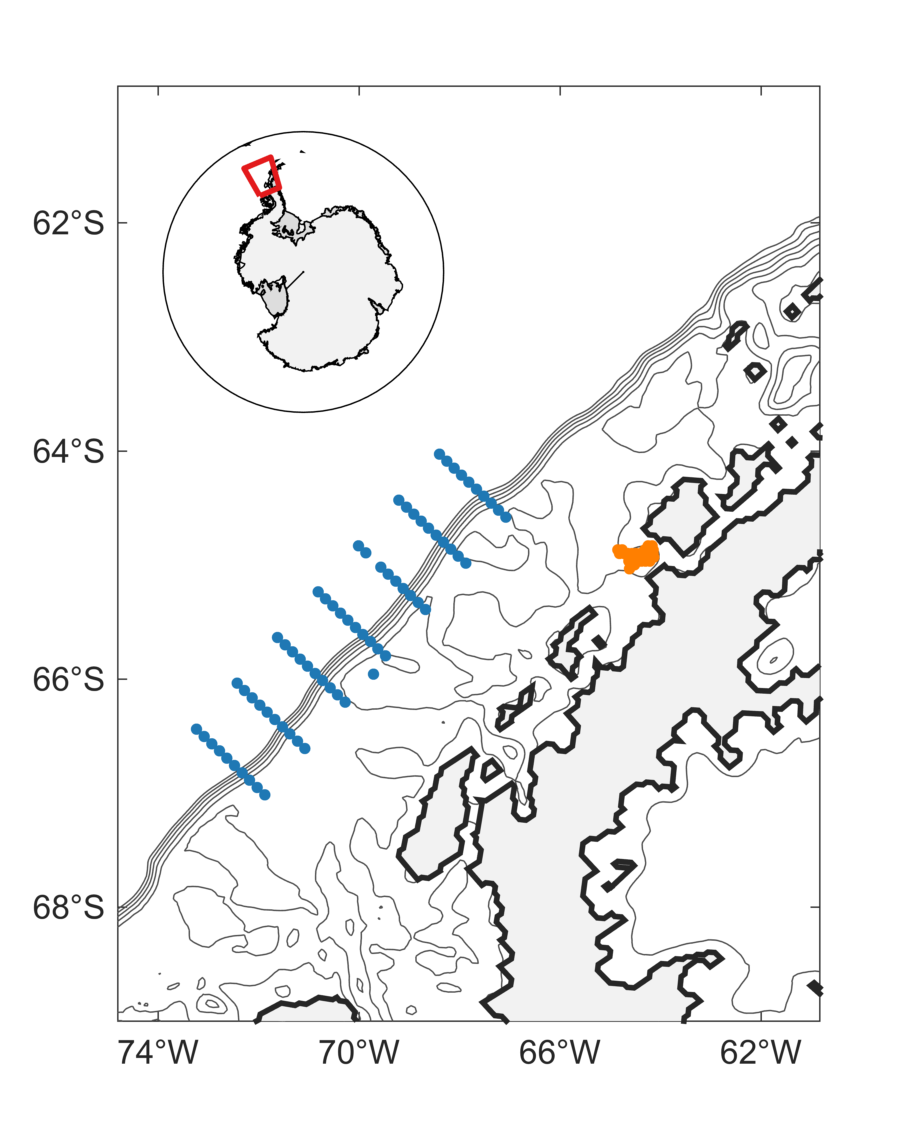 Palmer Deep
Marguerite Trough
Drifters that reached Palmer Deep
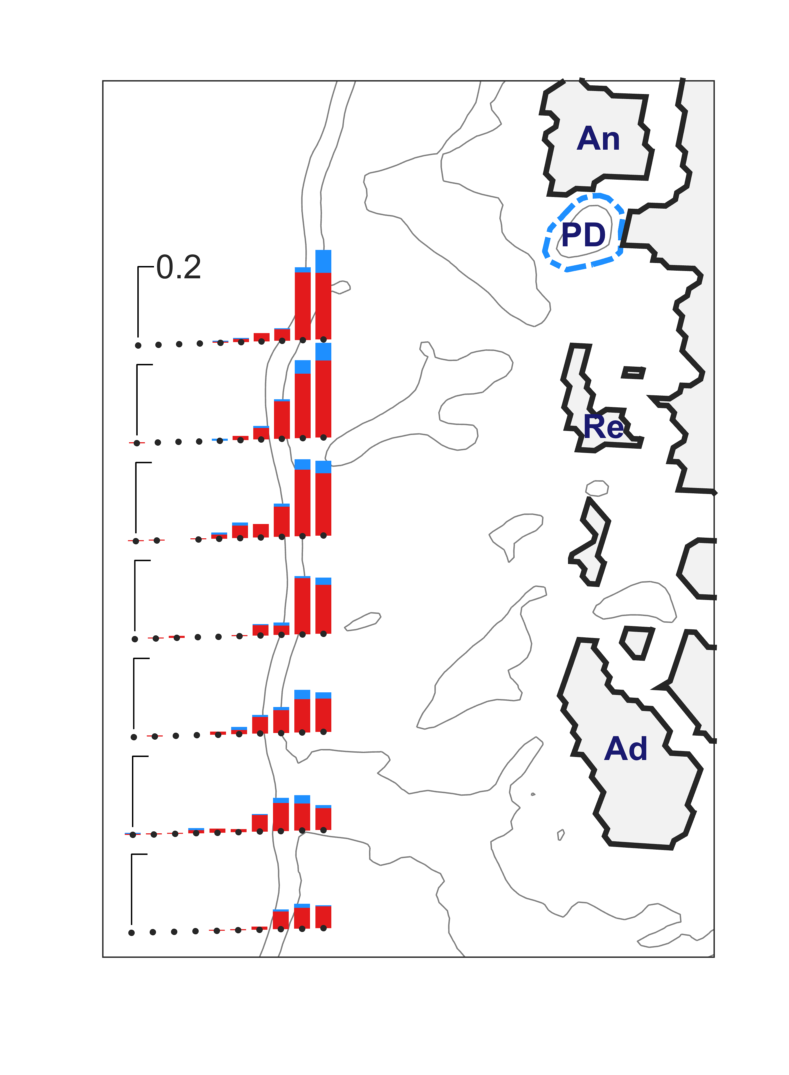 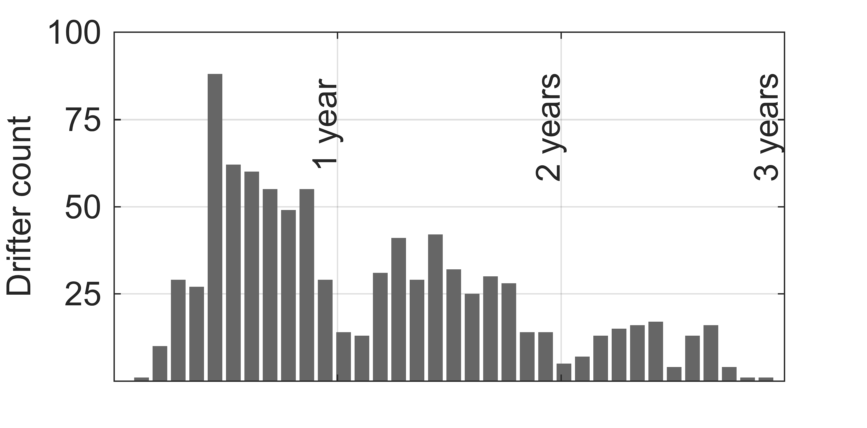 % Drifters that reached Palmer Deep

% Drifters that began as UCDW and reached Palmer Deep
The majority of drifters that reached Palmer Deep were already on the shelf or shelf slope when they were released.
Most of the drifters that reached Palmer Deep were initiated within the UCDW water mass.
More drifters entered the canyon during Fall/Winter than during Spring/Summer
Jan
Jul
Jan
Jul
Jul
Jan
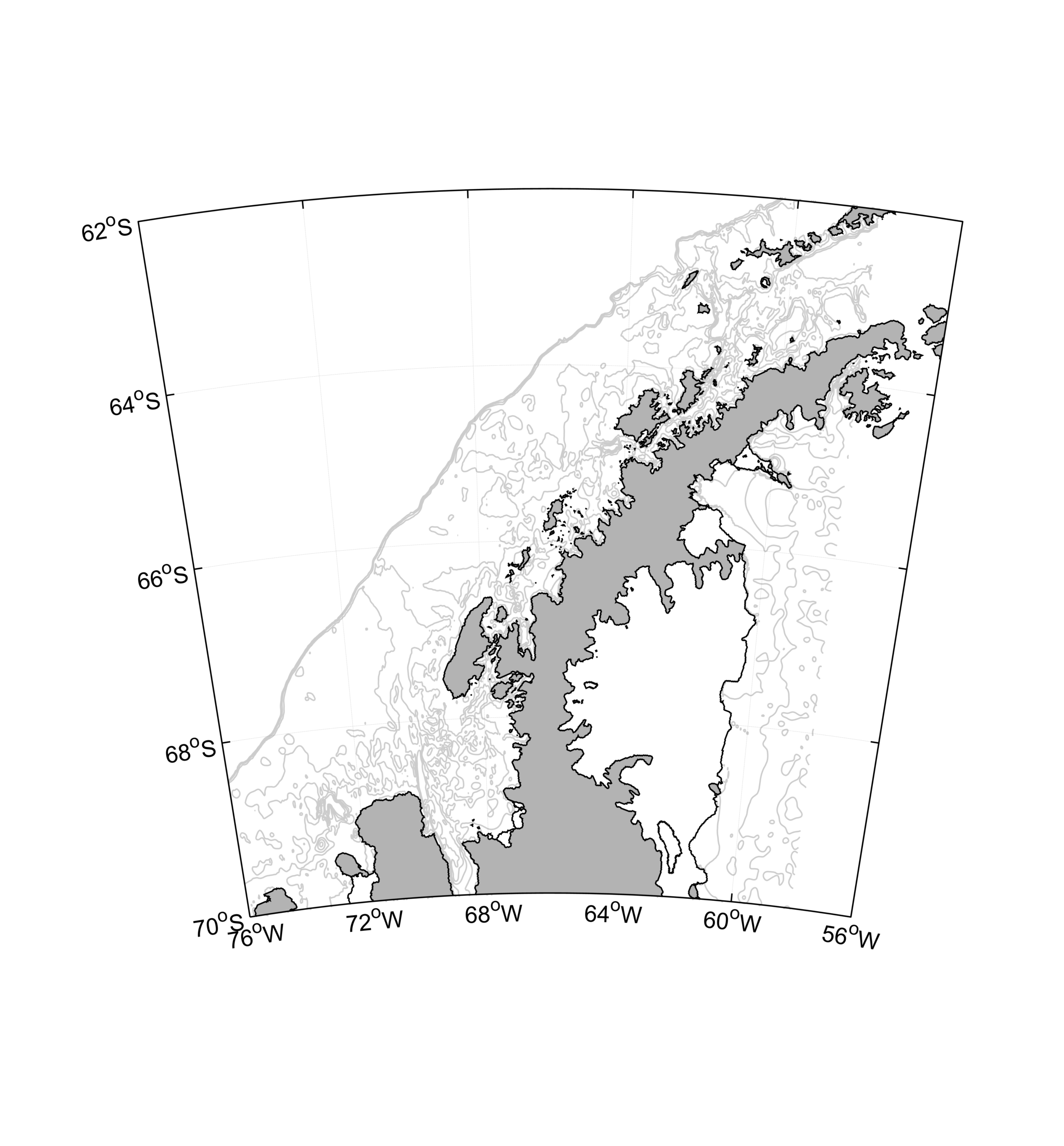 Seasonality differences in the APCC
APCC is stronger in the north during winter and stronger in the south during summer

Inputs of freshwater at the surface intensify this buoyancy-driven flow
?
Antarctic Peninsula Counter Current
?
[Speaker Notes: A possible explanation for the difference in seasonality between the APCC near Anvers and the APCC near Adelaide Island is the different effect that northerly winds have on the sea ice environment in each area. Northerly winds tend to push sea ice away from the northern part of the WAP toward the south where ice accumulates and melts [Stammerjohn et al., 2008b; Meredith et al., 2017]. Surface layer salinity decreases from north to south [Meredith et al., 2017] with the highest freshwater content in the WAP surface waters found in Marguerite Bay [Stammerjohn et al., 2008a]. The opening of the surface ocean in the north exposes it to wind forcing, leading to a more wind-driven flow and weakening the net effect of the APCC in the north. In the south, the increased volume of freshwater at the surface strengthens the buoyant plume that supports the APCC.
80Southward currents at Station E at the end of the deployment are consistent with northerly wind forcing.]
Pathways to Palmer Deep
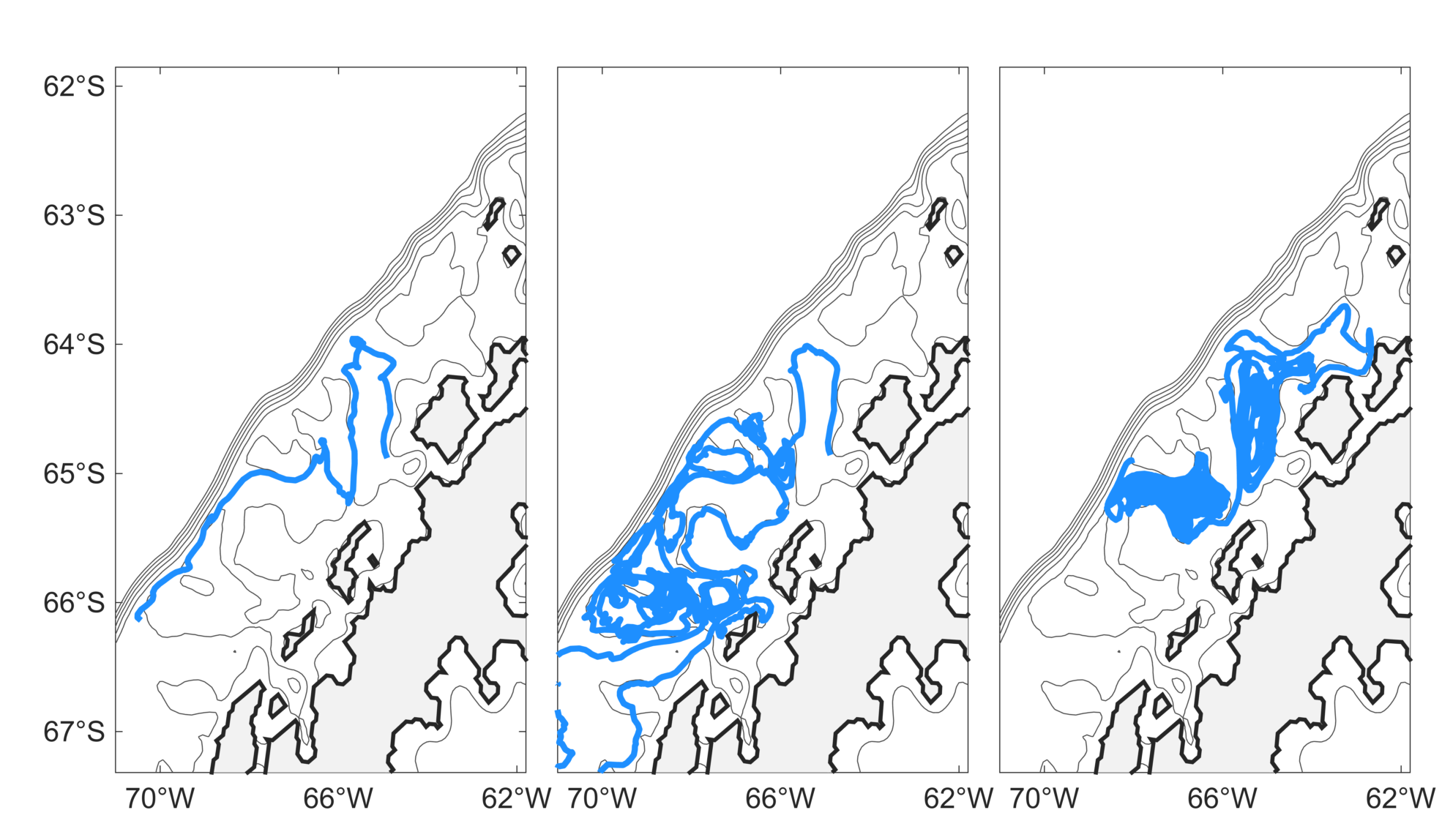 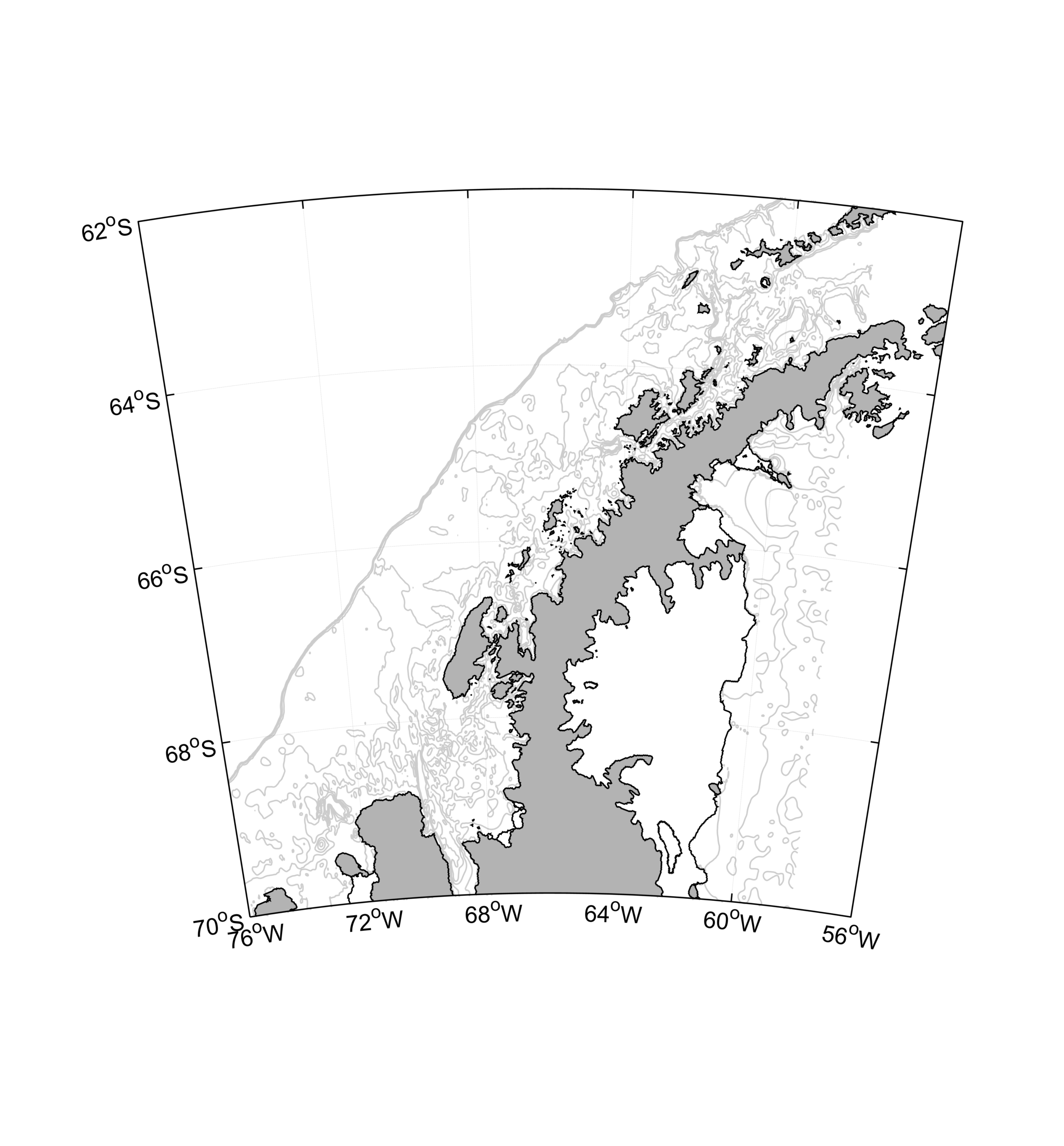 Circulation on the WAP
Most are already on the shelf break and get pulled in at one of the troughs

Often retained in cyclonic gyres within the troughs

Time spent circling troughs did not affect water properties upon entry to Palmer Deep
Antarctic Circumpolar Current
Weddell 
Sea
Modification of UCDW
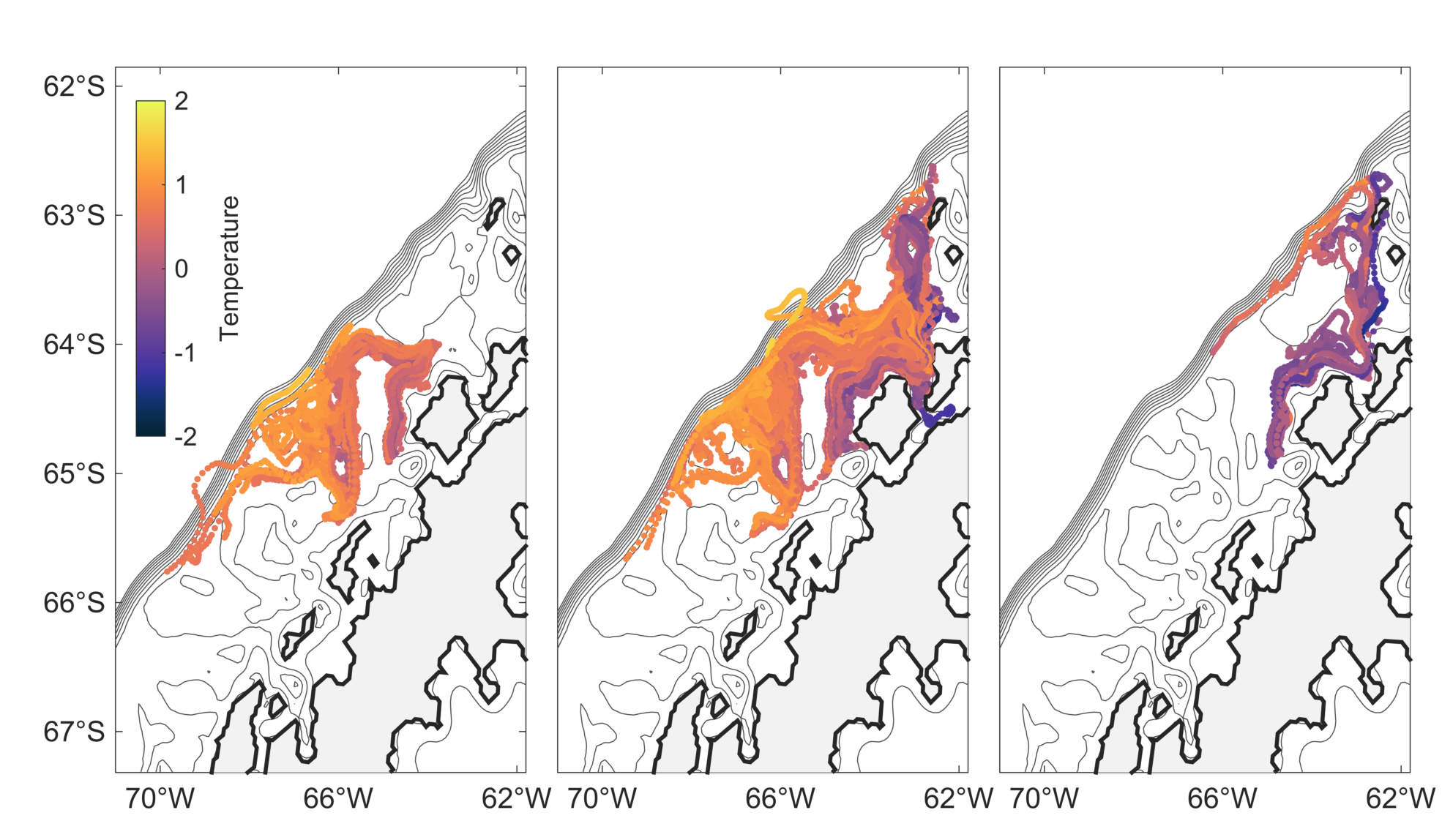 Modification of UCDW
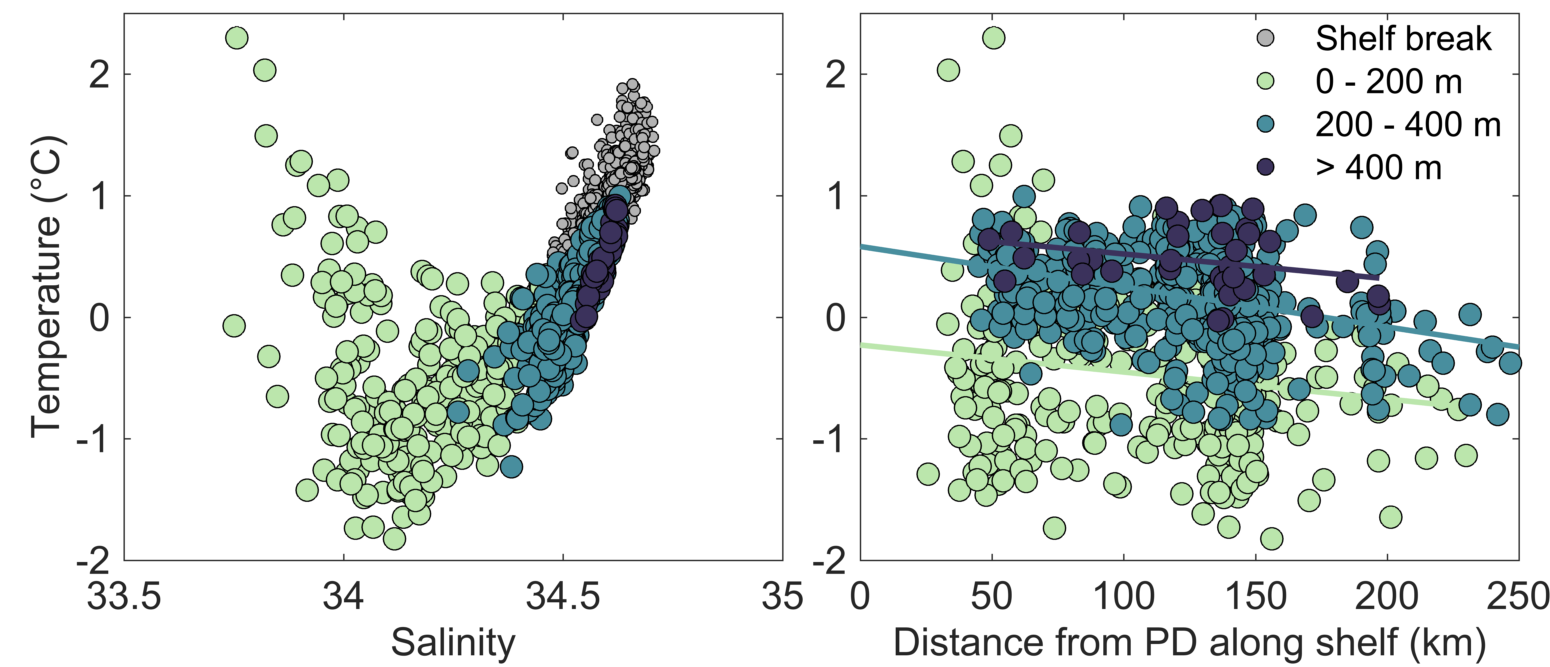 [Speaker Notes: Water properties were affected by the depth at which drifters entered the canyon and the distance they had traveled northeastward on the peninsula]
Drifters entering and exiting the canyon (surface)
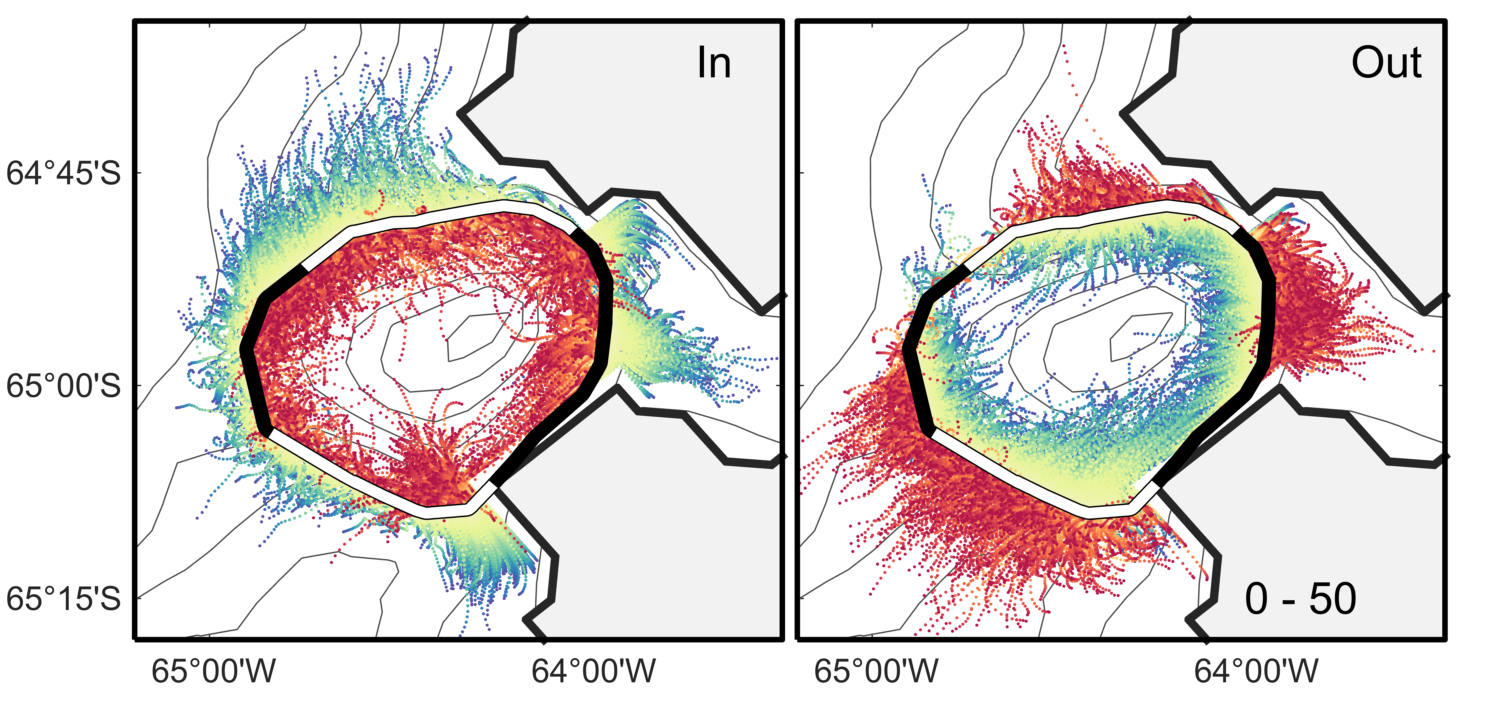 Drifters entering and exiting the canyon (mid-depth)
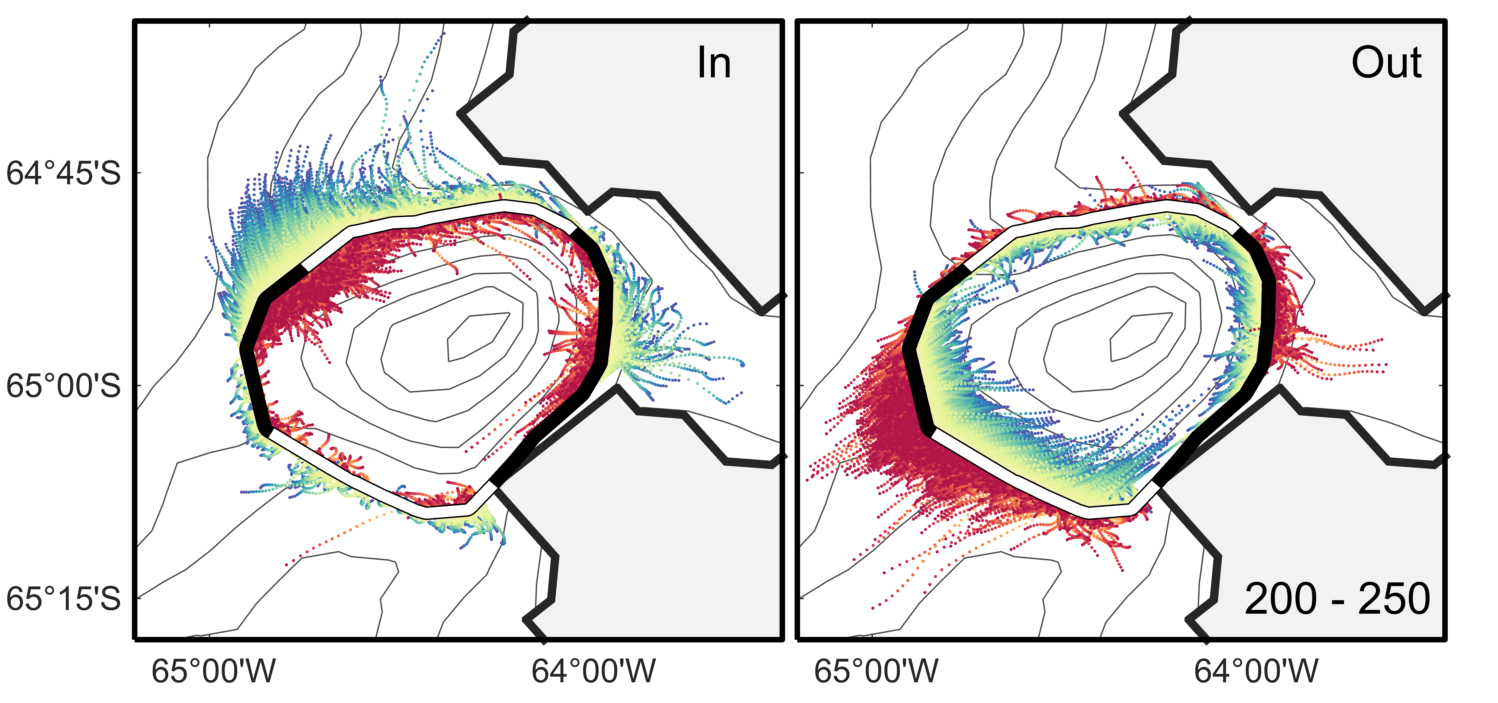 Drifters entering and exiting the canyon (deep)
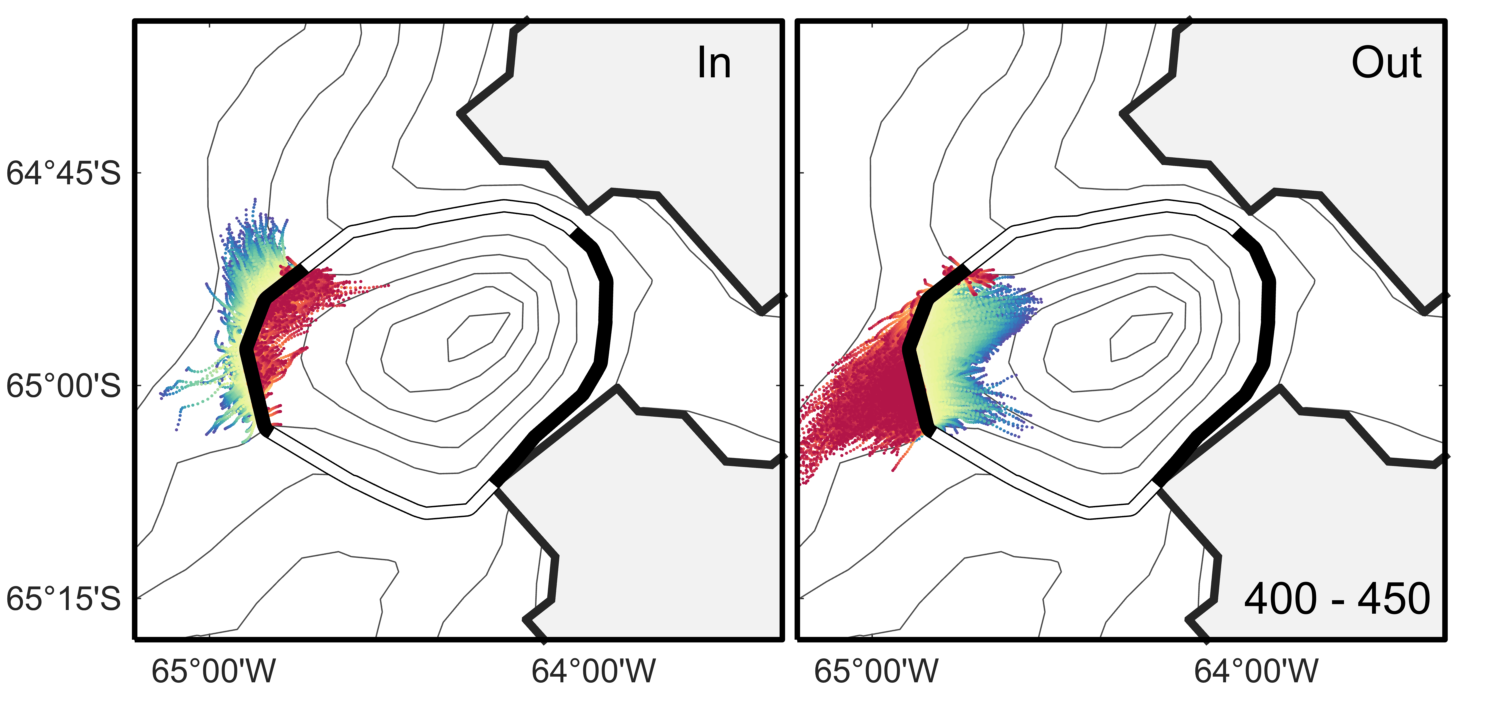 Drifters entering and exiting the canyon (from shelf)
Binned by season
Binned by depth
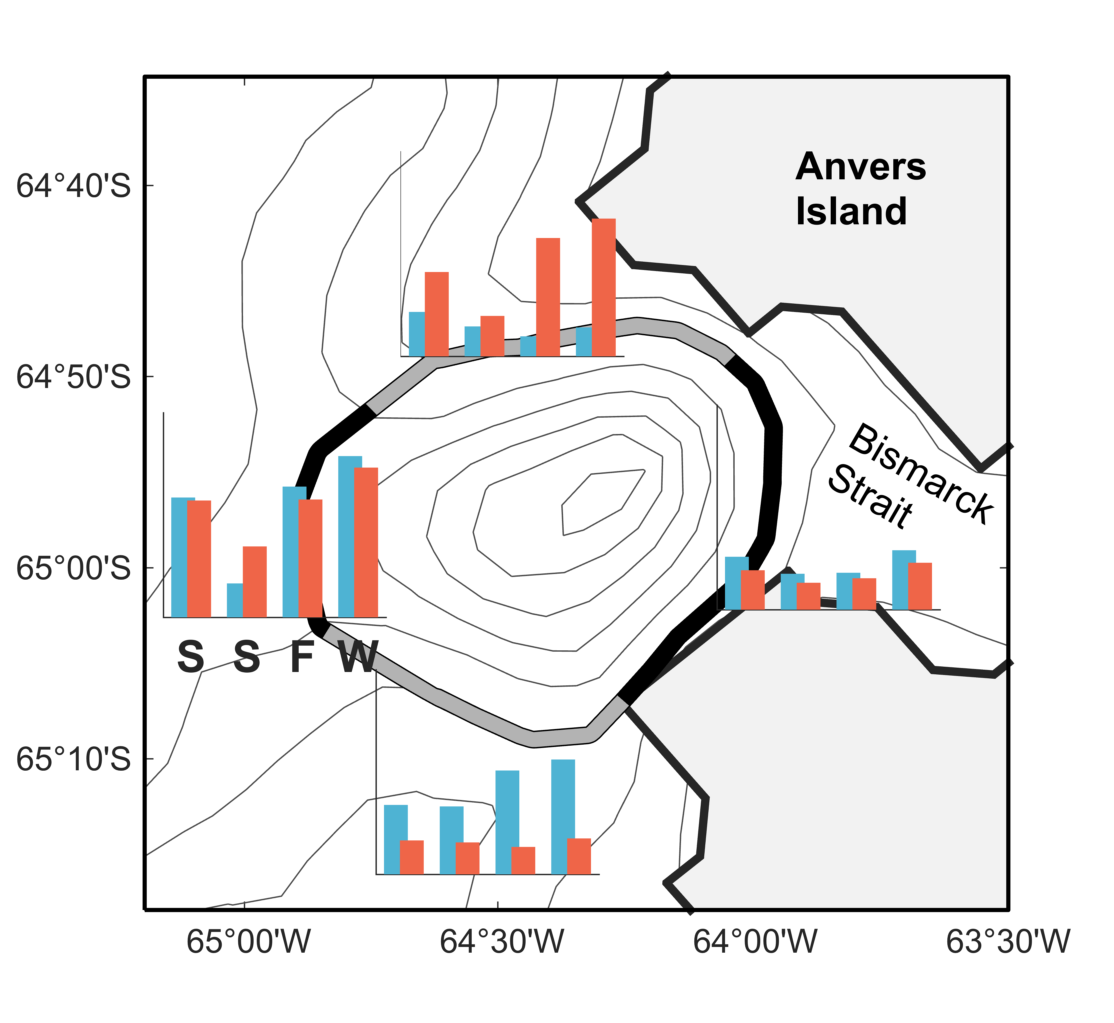 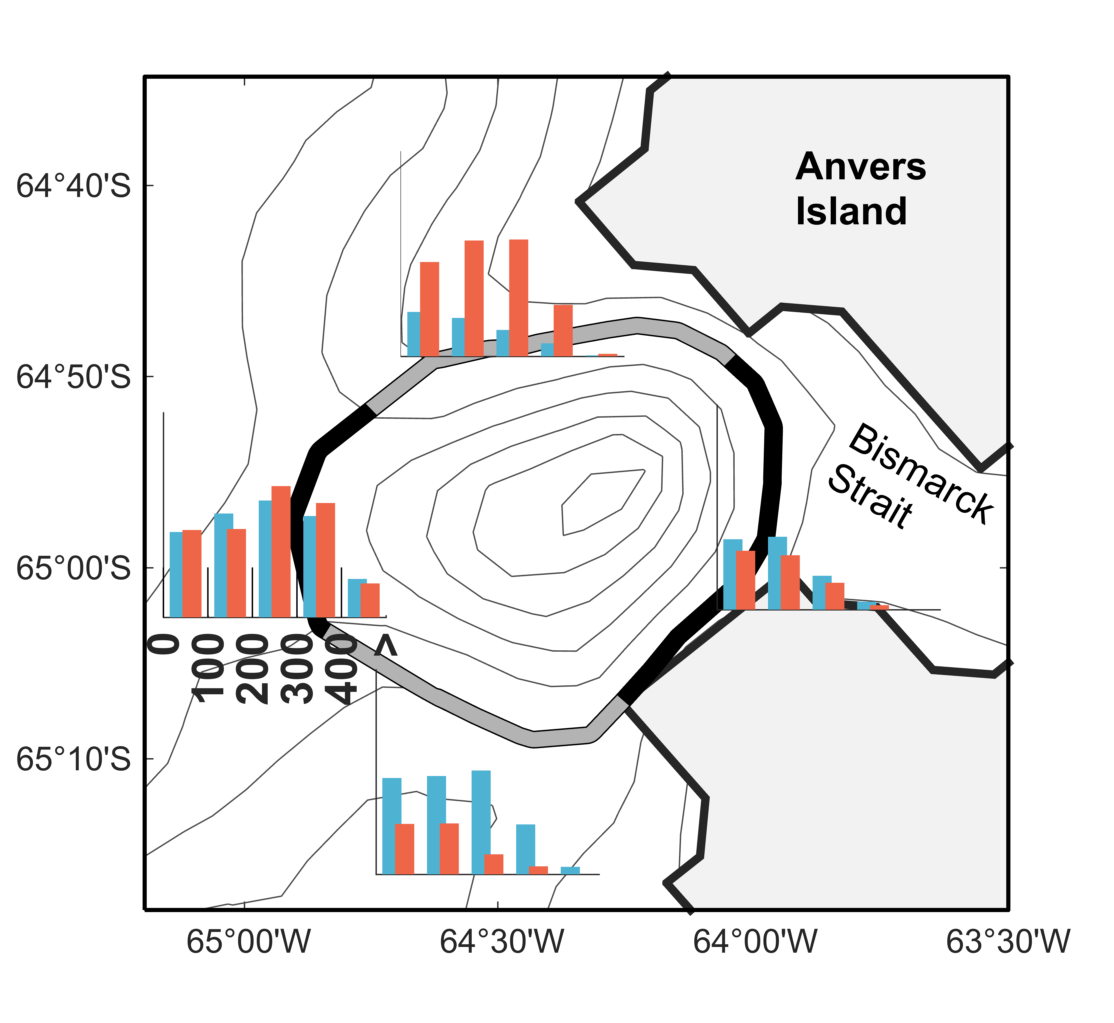 Enter
Enter
Exit
Exit
[Speaker Notes: Mouth of the canon is important entry/exit gate, especially at depth. North is entry. South is exit. More entry in the north during fall/winter. 
Why are fewer coming during summer?]
Calculating retention time – Method 1
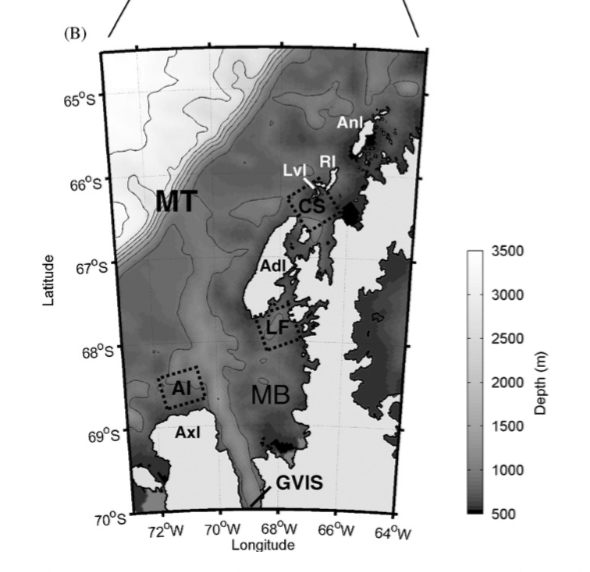 Retention times at three biological hotspots farther south along the WAP were 18-35 days.

This time period is sufficient to accumulate phytoplankton biomass and promote zooplankton population growth.
Piñones 2011, Genin 2004
Calculating retention time – Method 1
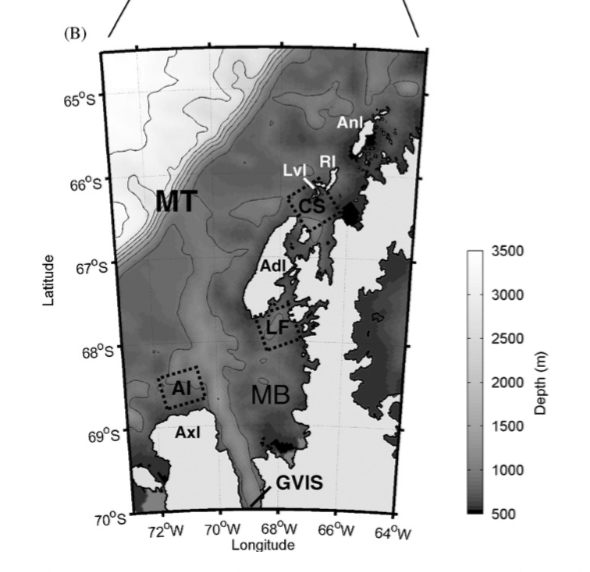 T
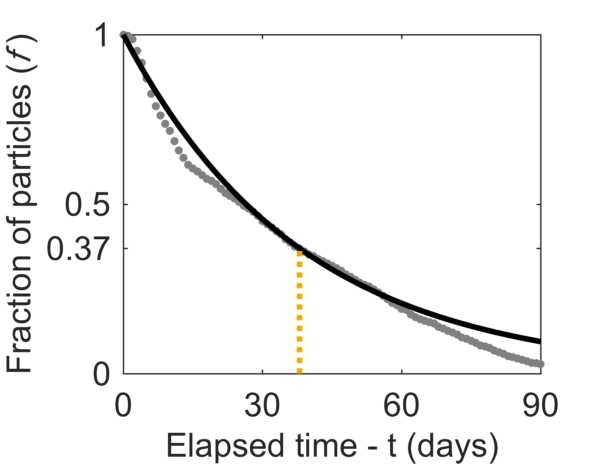 Determine the time it takes for the fraction of drifters remaining to be reduced to 0.3679 (e-folding time scale) of the original number.
T
Piñones 2011
Calculating retention time – Method 2
Follow each drifter from when it enters the canyon to when it exits
Palmer Deep retention time
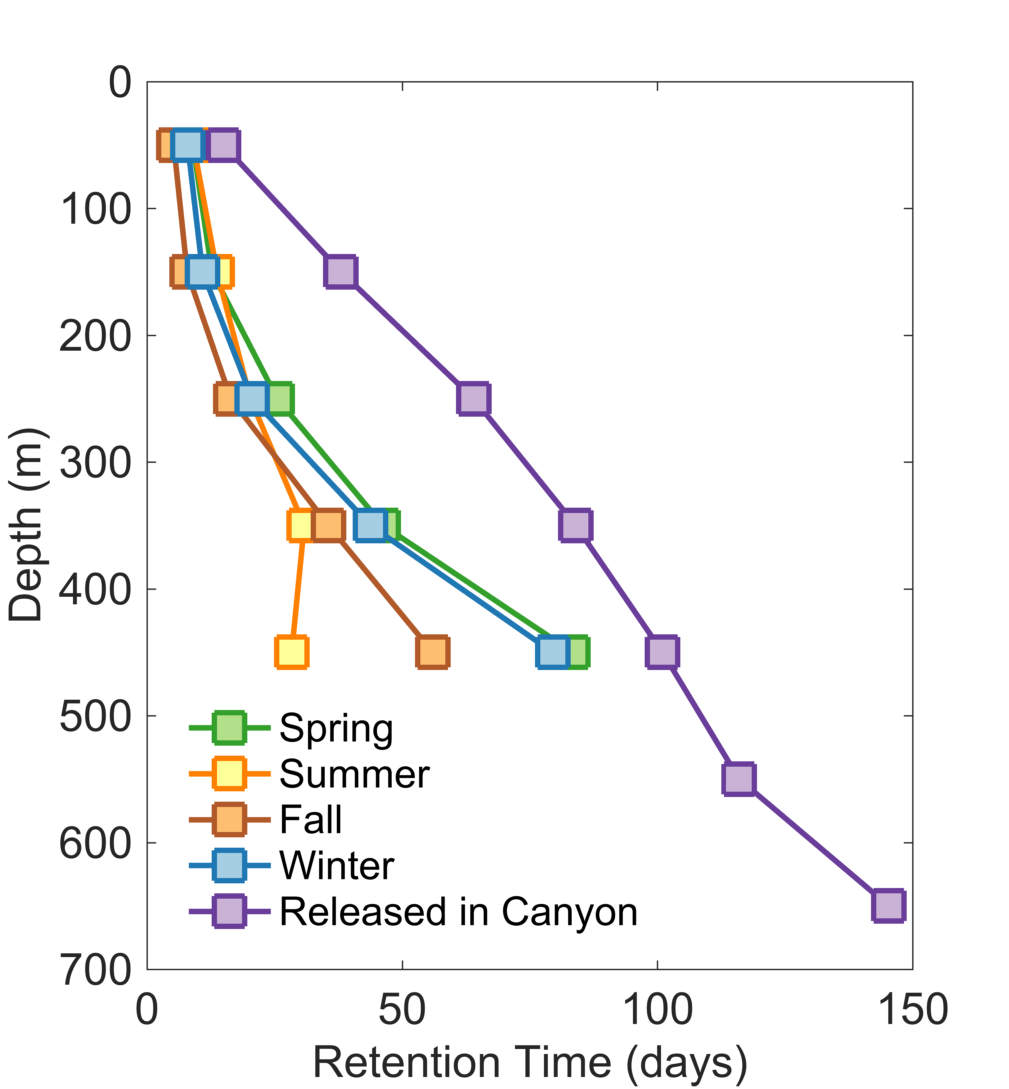 Palmer Deep retention time
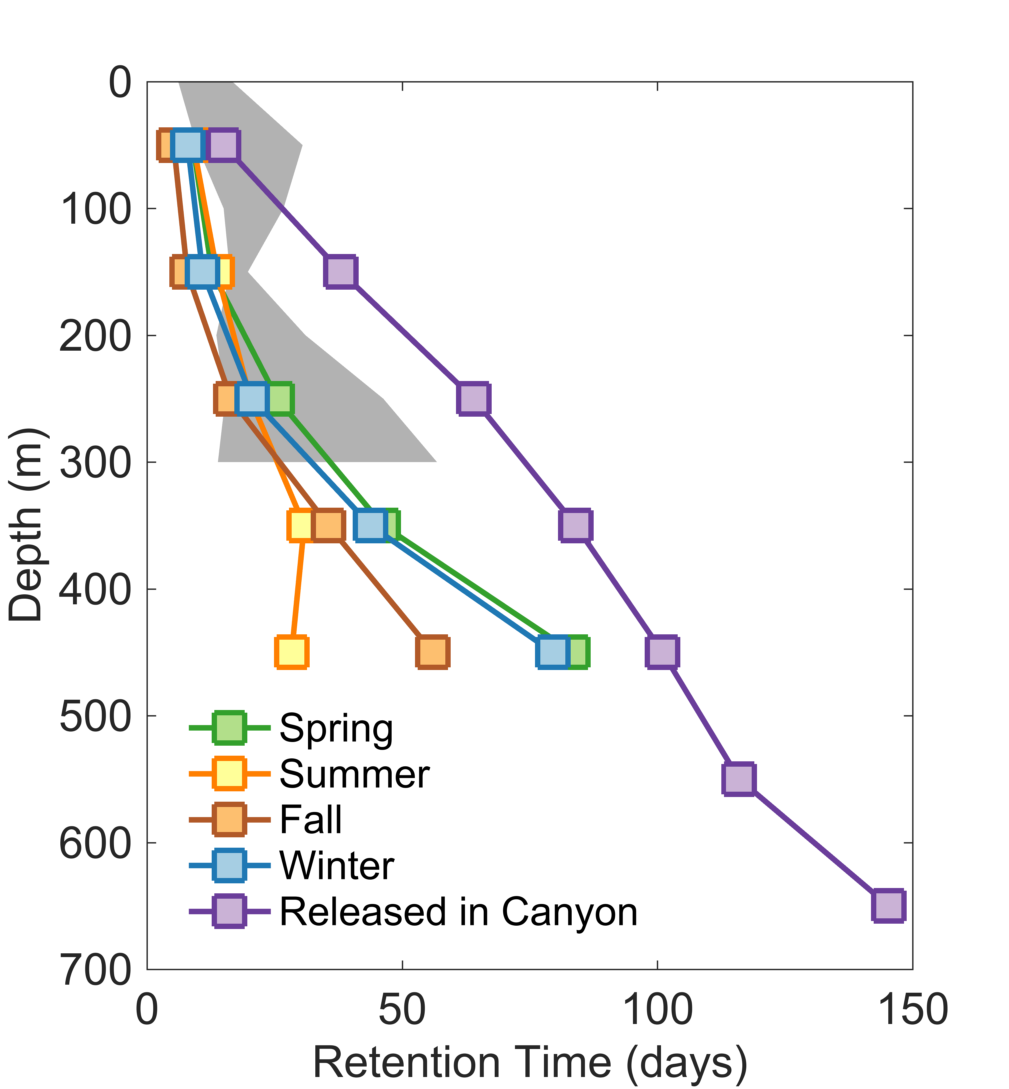 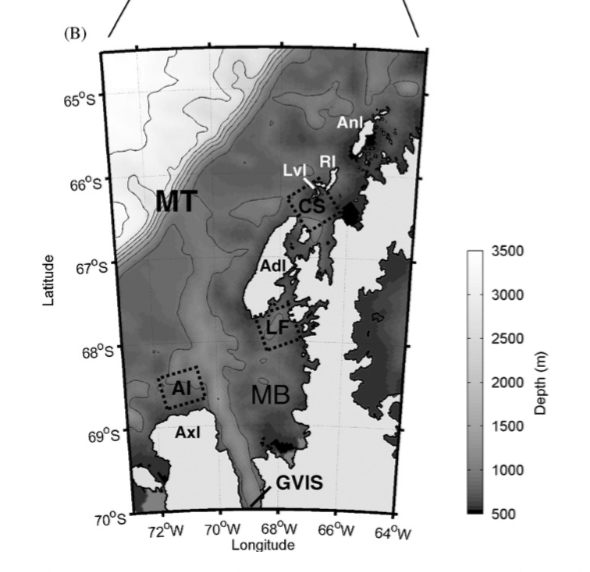 Range of summer retention times
Palmer Deep retention time
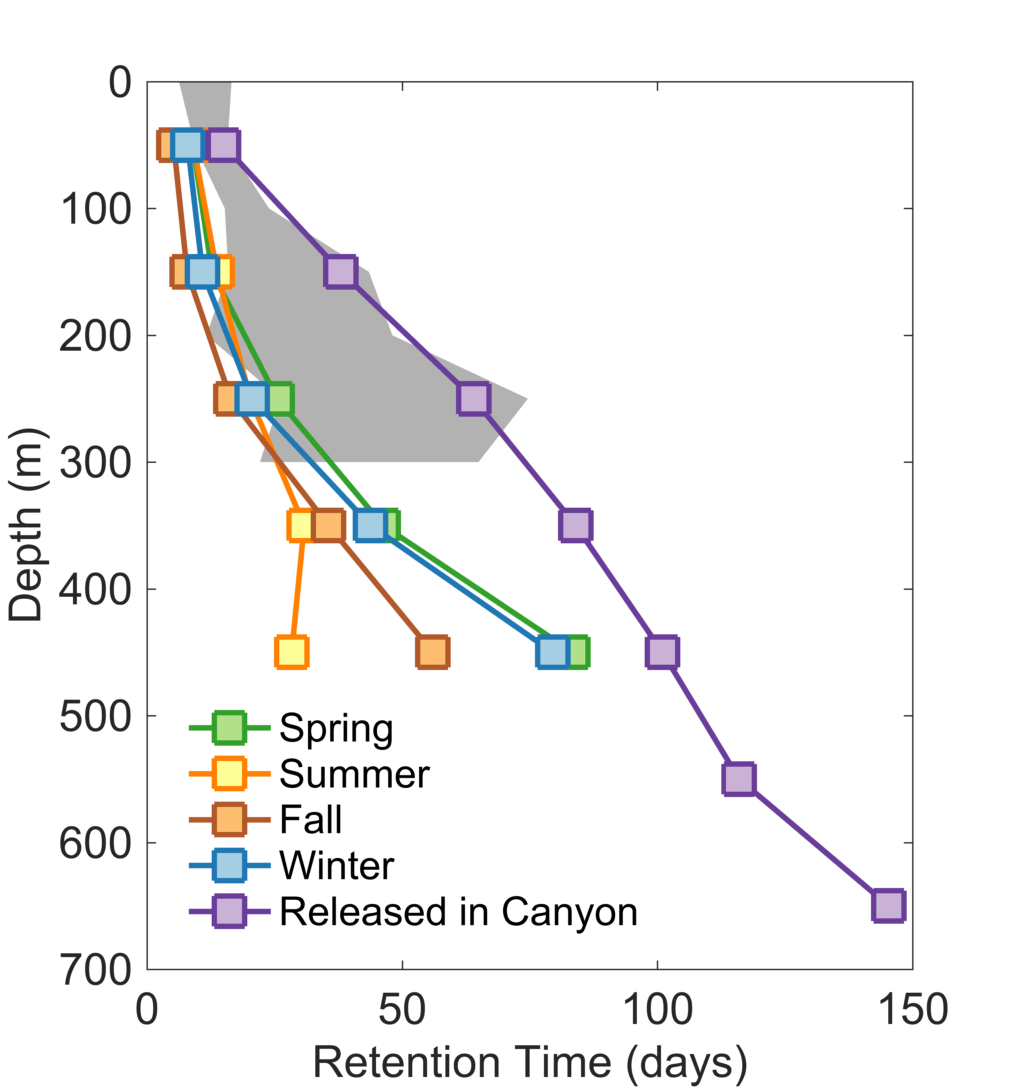 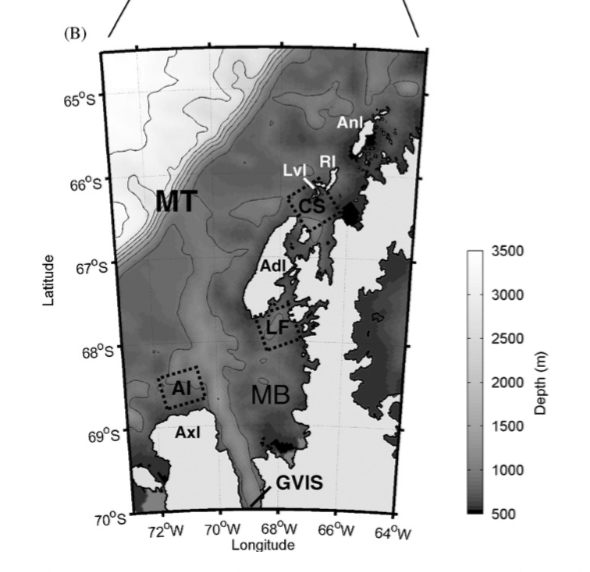 Range of winter retention times
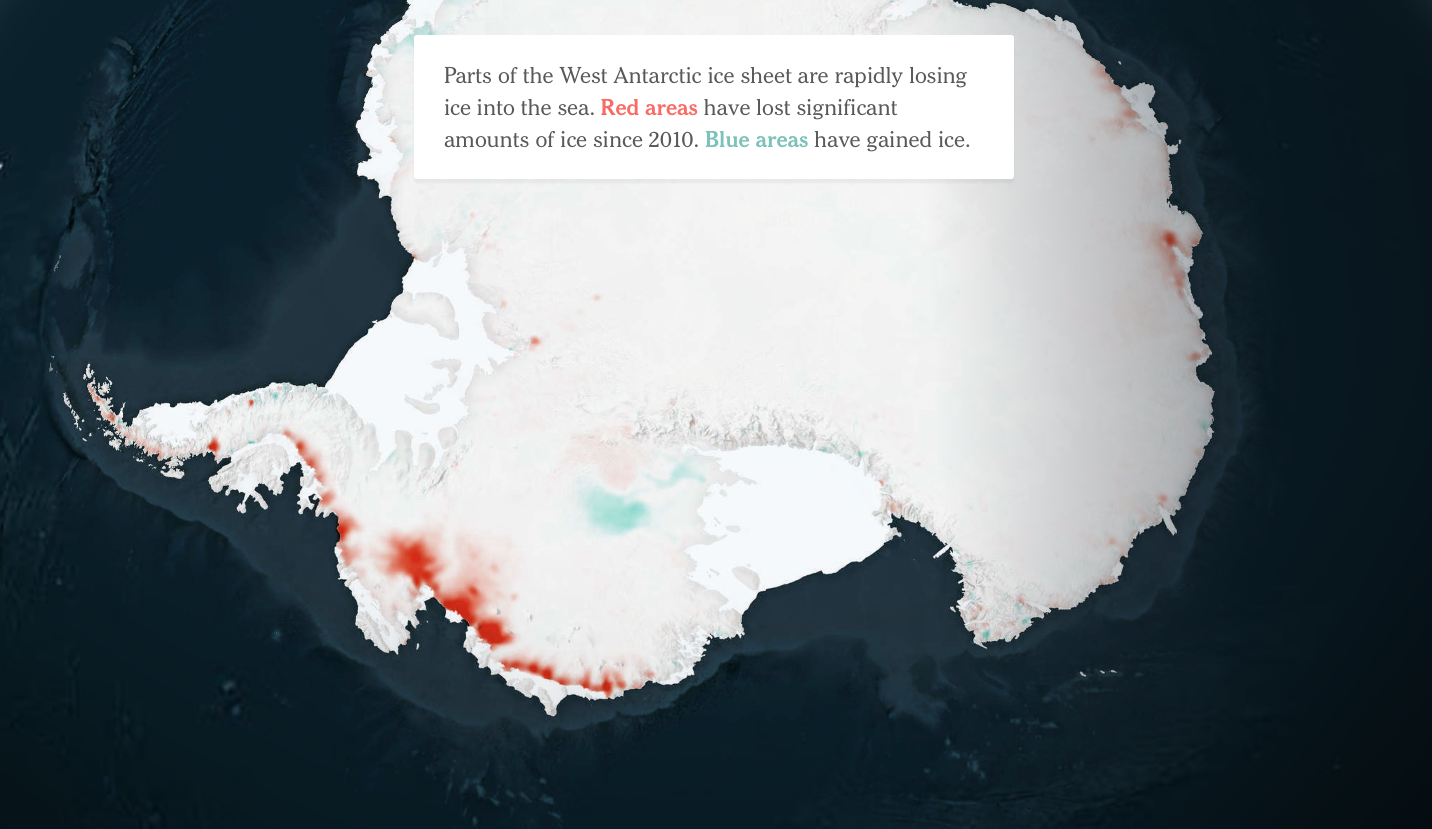 Conclusions
UCDW that reaches the Palmer Deep crosses the shelf break south of Marguerite Trough.

Several shelf-incising troughs support cyclonic gyres that can trap particles.

Interaction with Bransfield Strait waters significantly decreases the temperature of water entering Palmer Deep.

Retention time of Palmer Deep is similar to other biological hotspots in the region
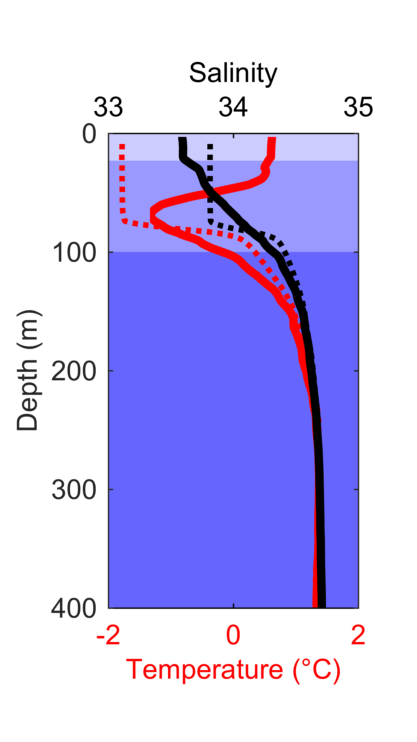 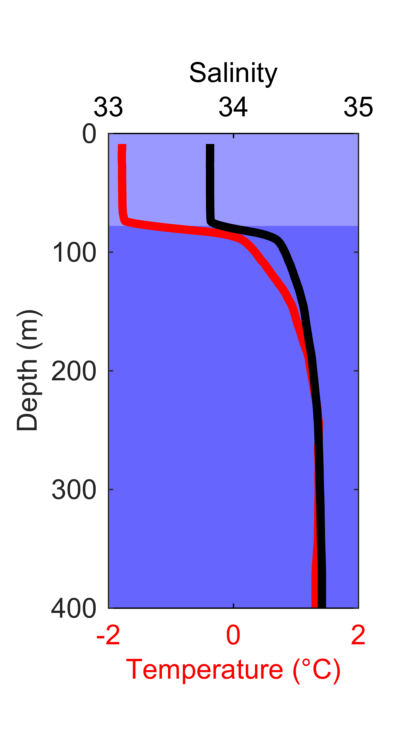 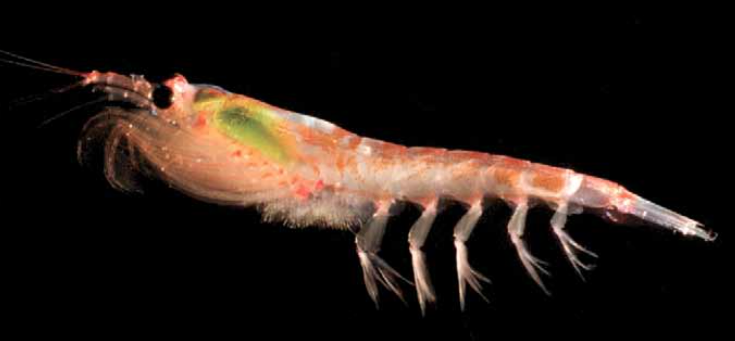 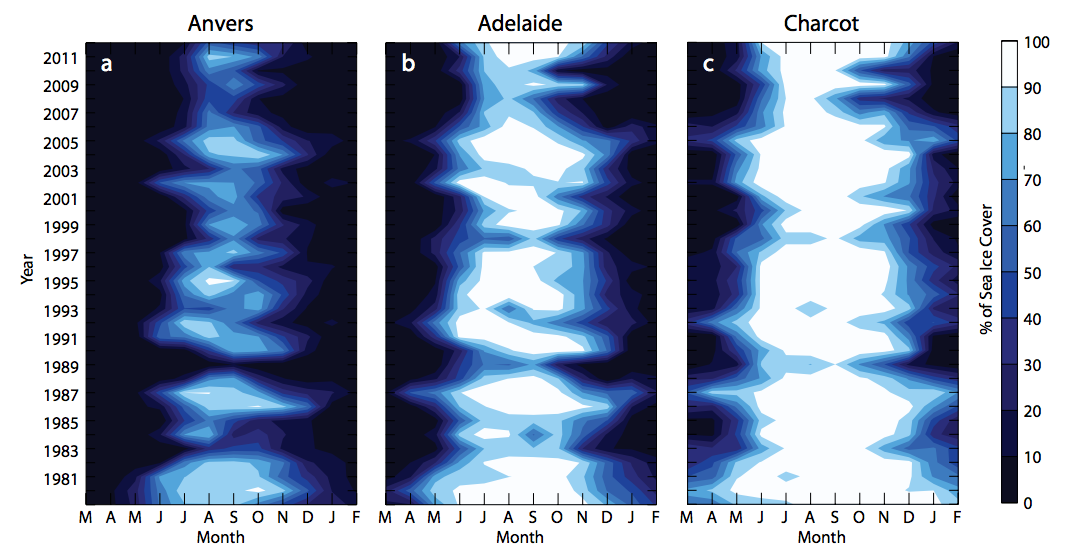 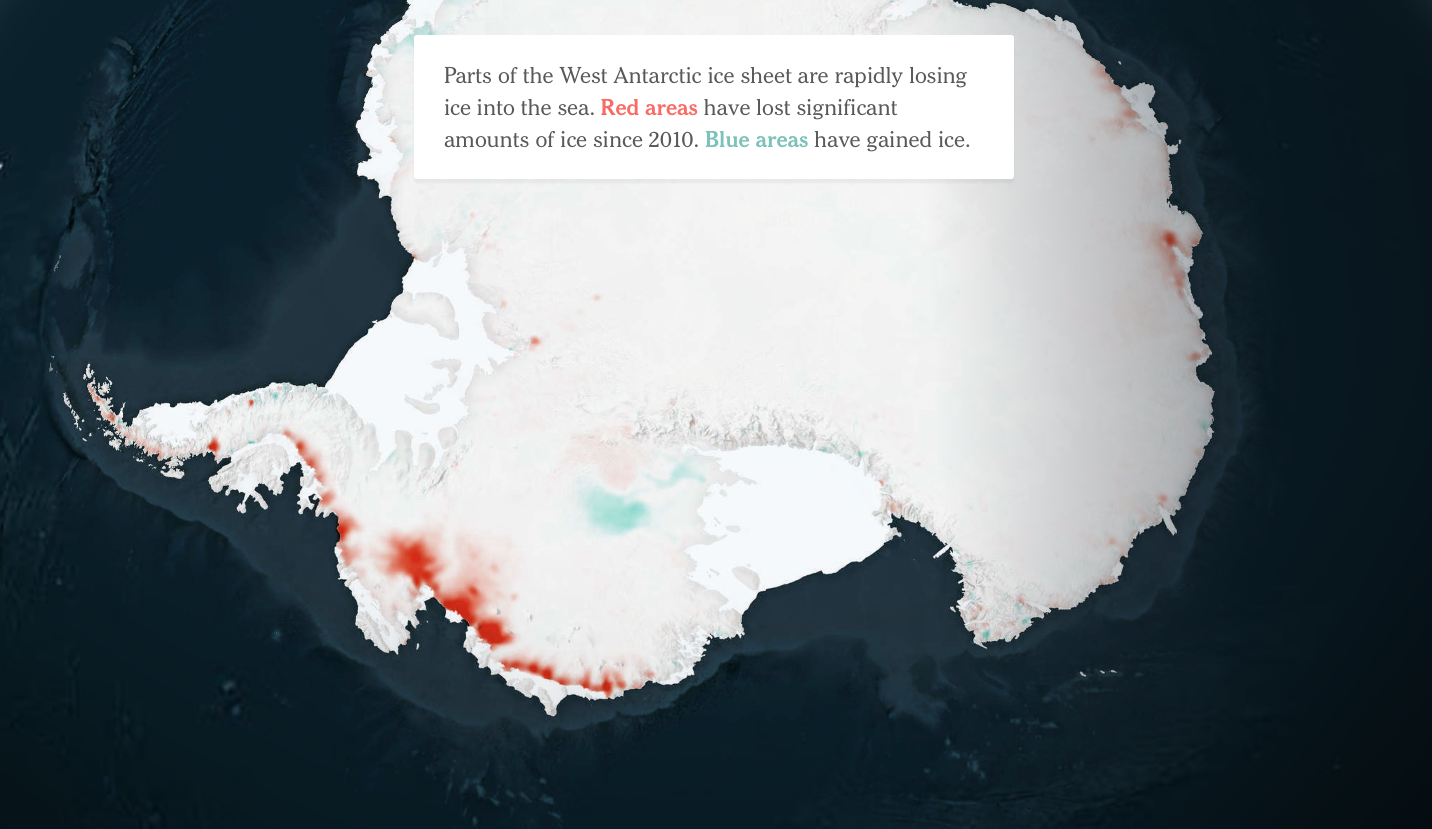 Mo
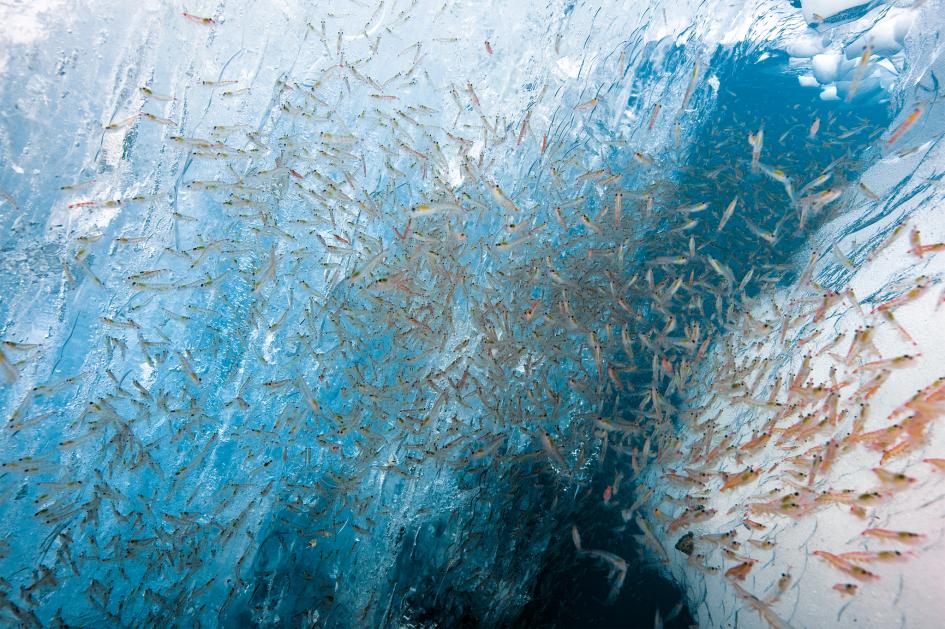 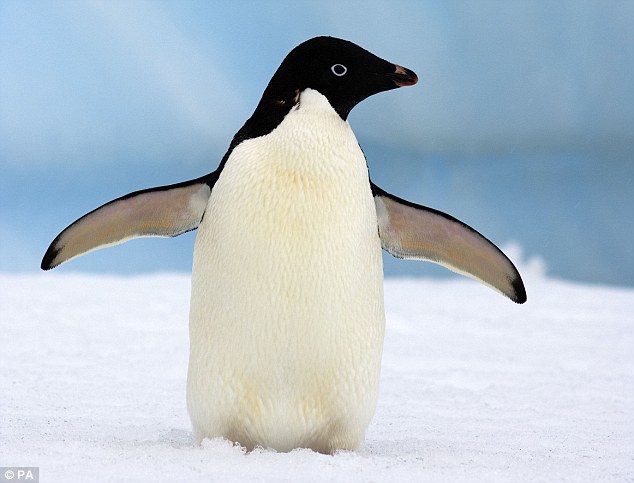 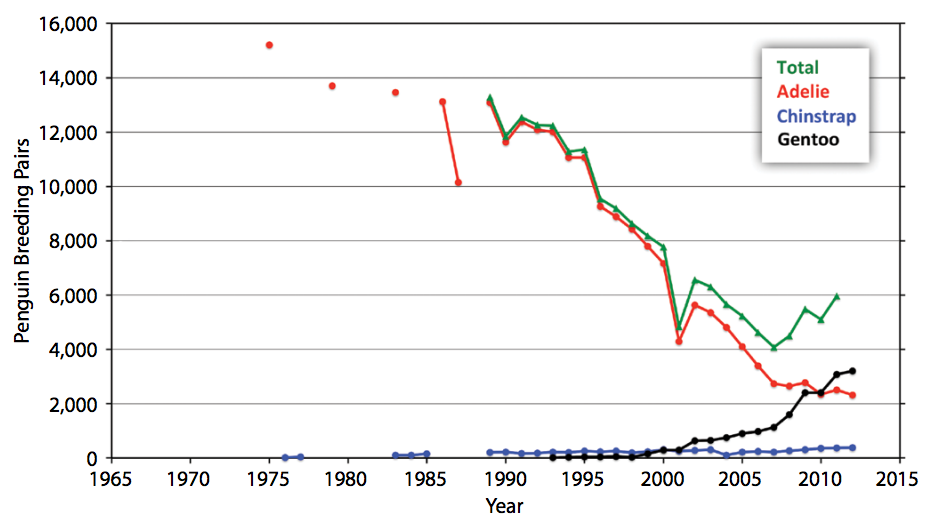 The New York Times: Antarctic Dispatches